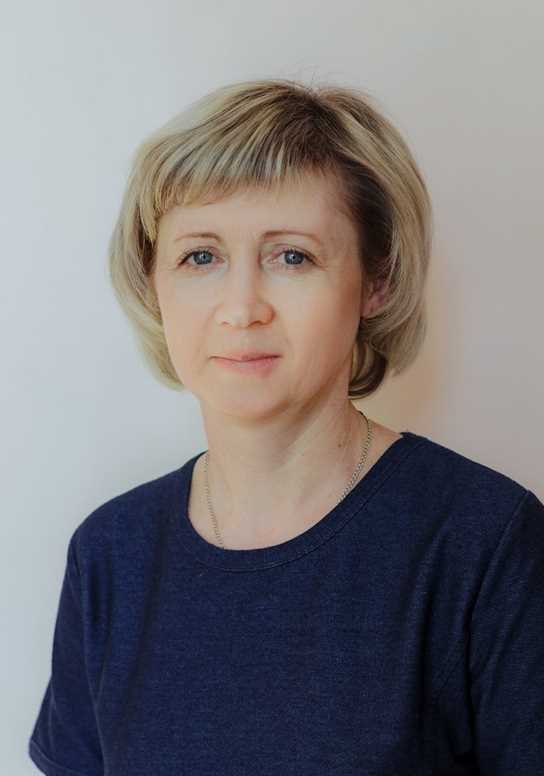 Министерство образования РМ
ПОРТФОЛИО  
на высшую квалификационную категорию воспитателя
МДОУ «Детский сад №103» г. о. Саранск
Масина Екатерина Алексеевна
Дата рождения: 12.07.1980 г.
Профессиональное образование: МГПИ им. М. Е. Евсевьева. Квалификация по диплому: Учитель начальных классов. 30.06.2003г.Специальность "Педагогика и методика начального образования"..
Квалификация: Учитель начальных классов
Диплом: ДВС №1157793
Профессианальная переподготовка :ГБУ ДПО Республики Мордовия 
«Центр непрерывного повышения профессионального мастерства педагогических работников – «Педагог 13.ру.19.12.2019г.
Квалификация: Воспитатель.
Диплом: №134118000049
Стаж педагогической работы (по специальности):  16лет
Общий трудовой стаж: 21лет
Наличие квалификационной категории: первая
Дата последней аттестации: 21.05.2020г
Представление аттестационного педагогического опыта на сайте МДОУ « детский сад №103»https://nsportal.ru/ekaterinams
Участие в инновационной (экспериментальной) деятельности
Муниципальный уровень
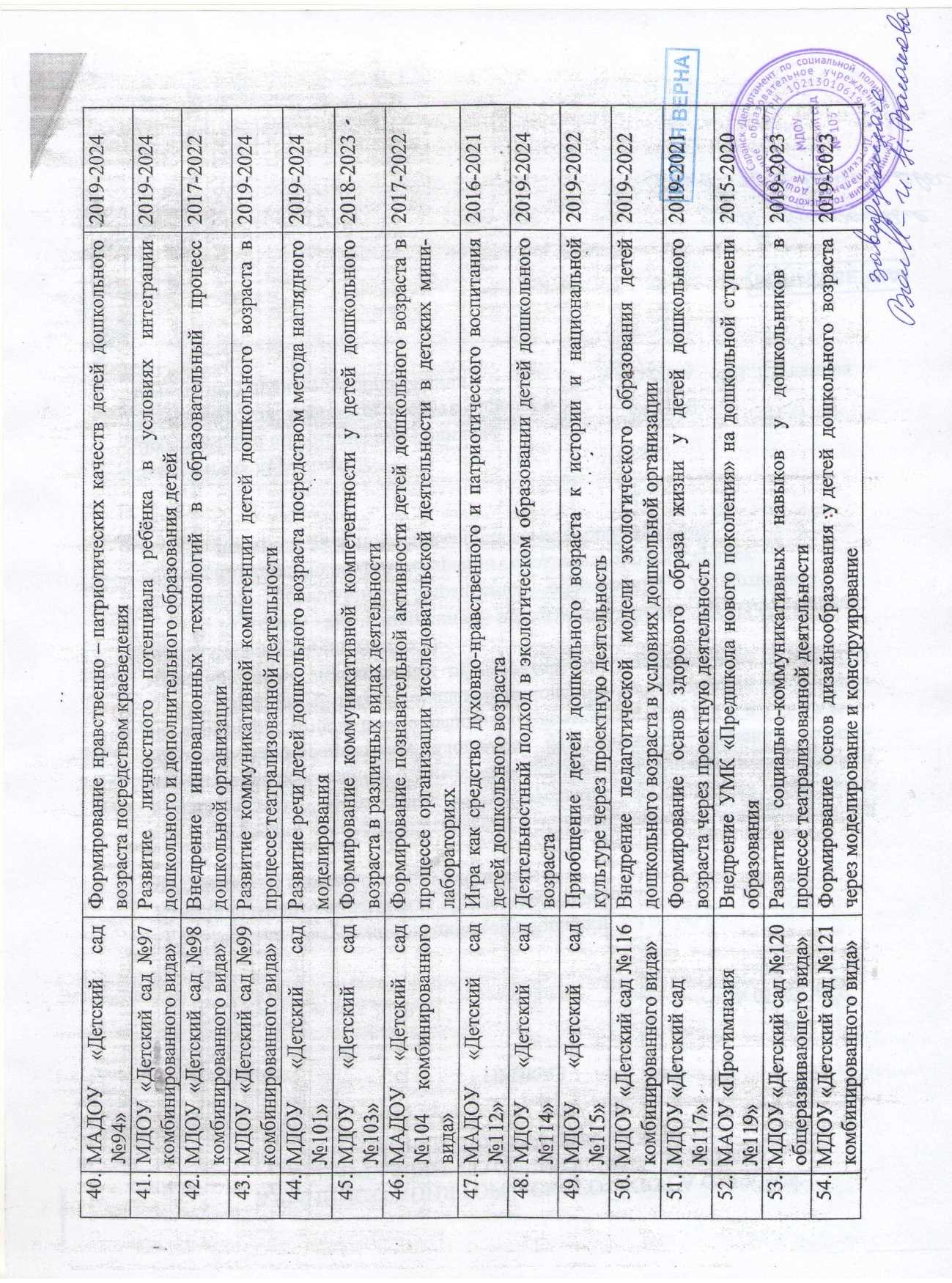 Участие в инновационной (экспериментальной) деятельности
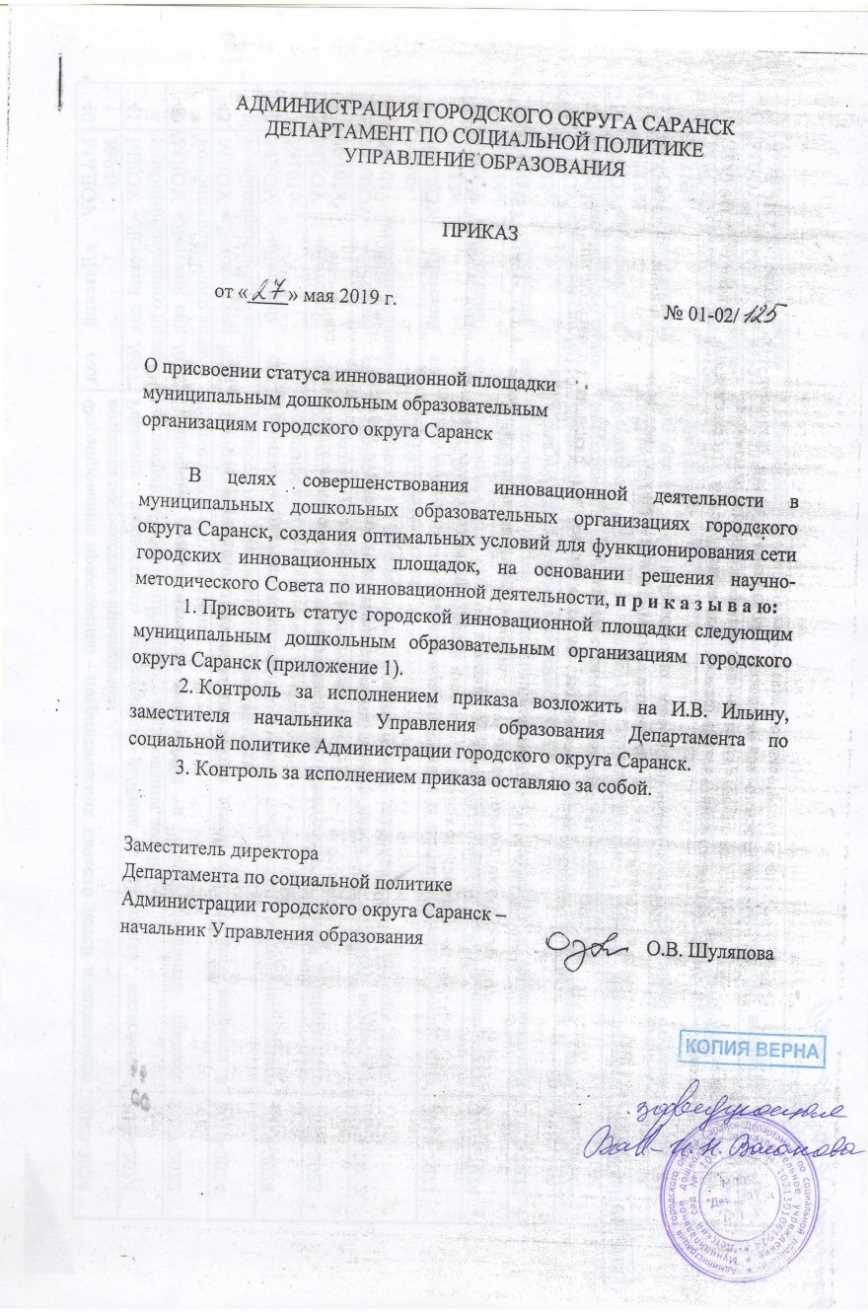 Участие в инновационной (экспериментальной) деятельности
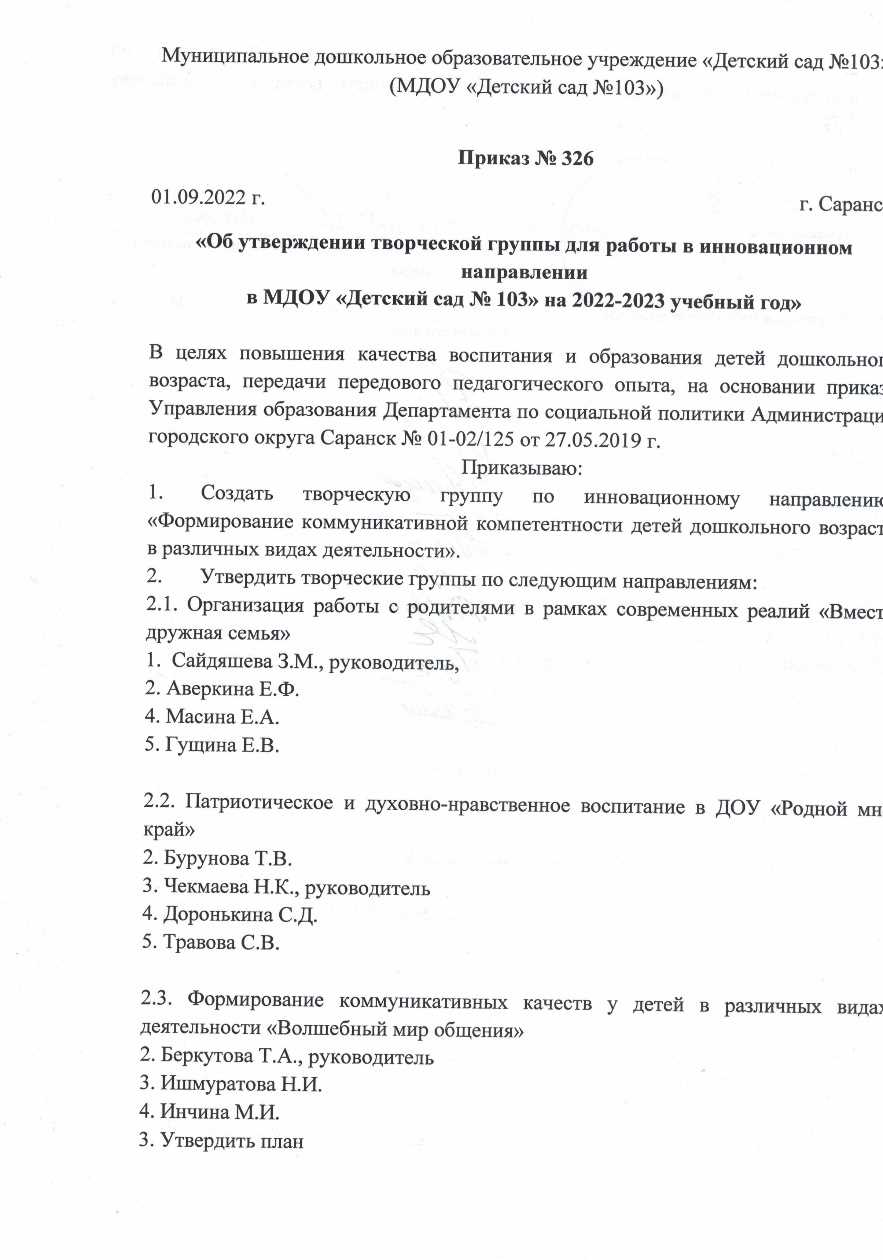 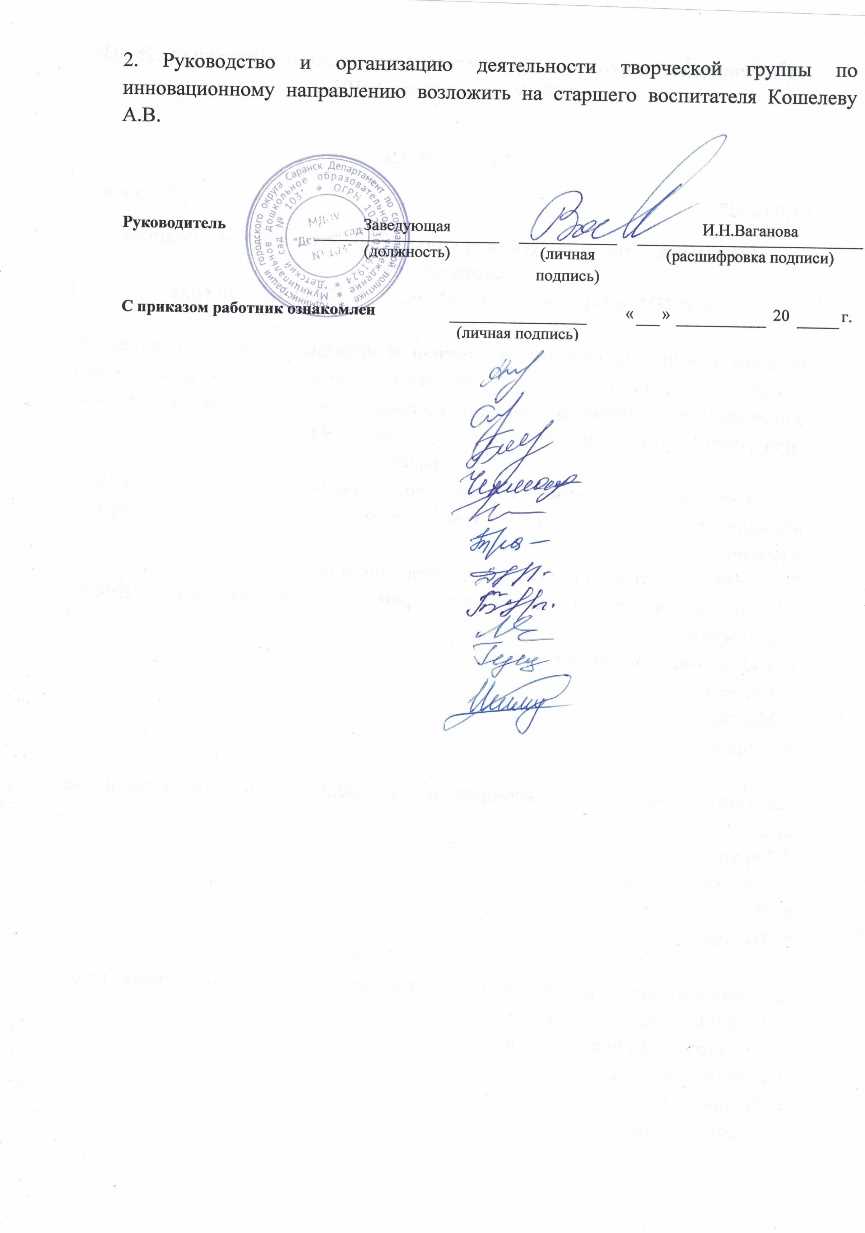 Участие в инновационной (экспериментальной) деятельности
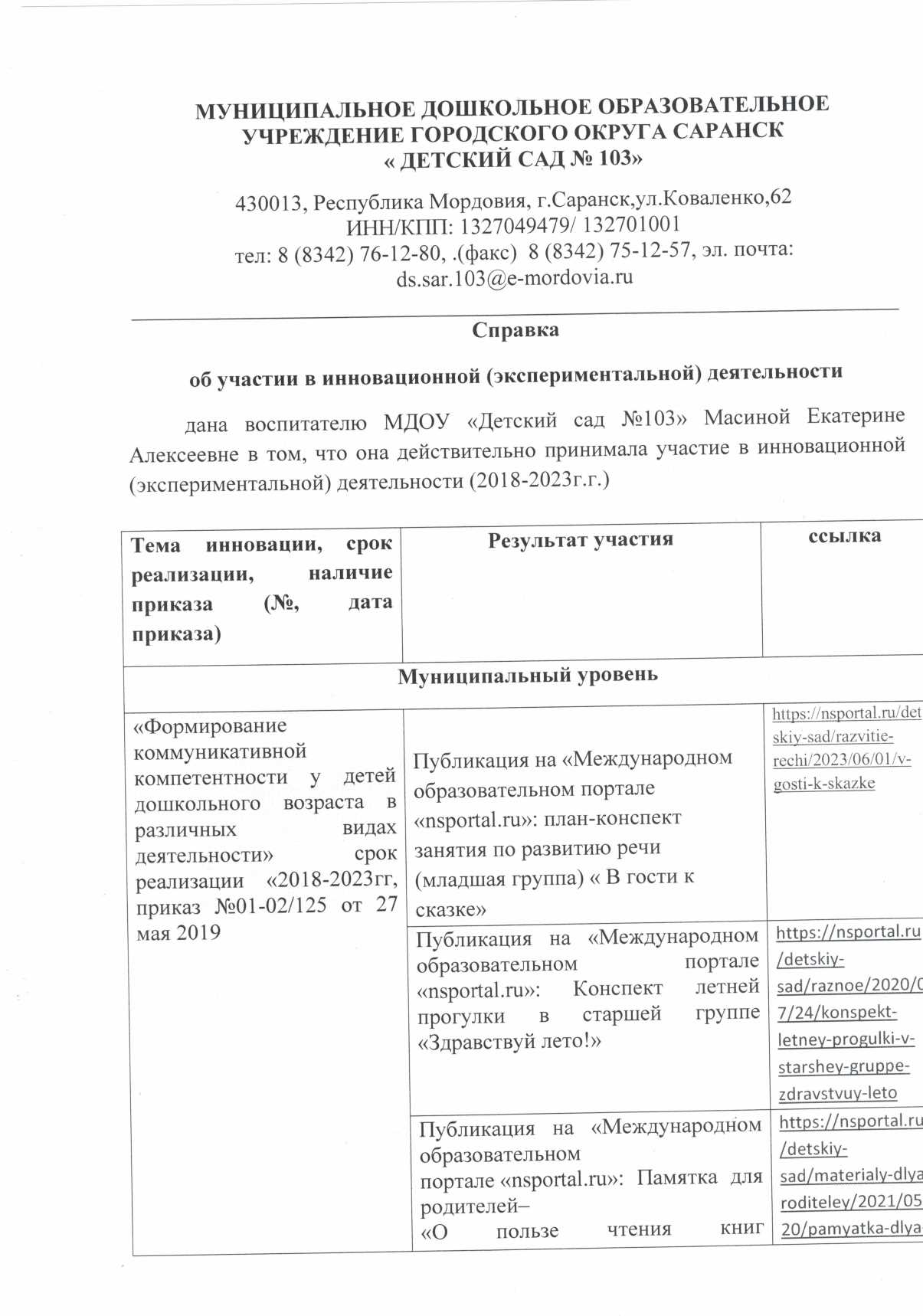 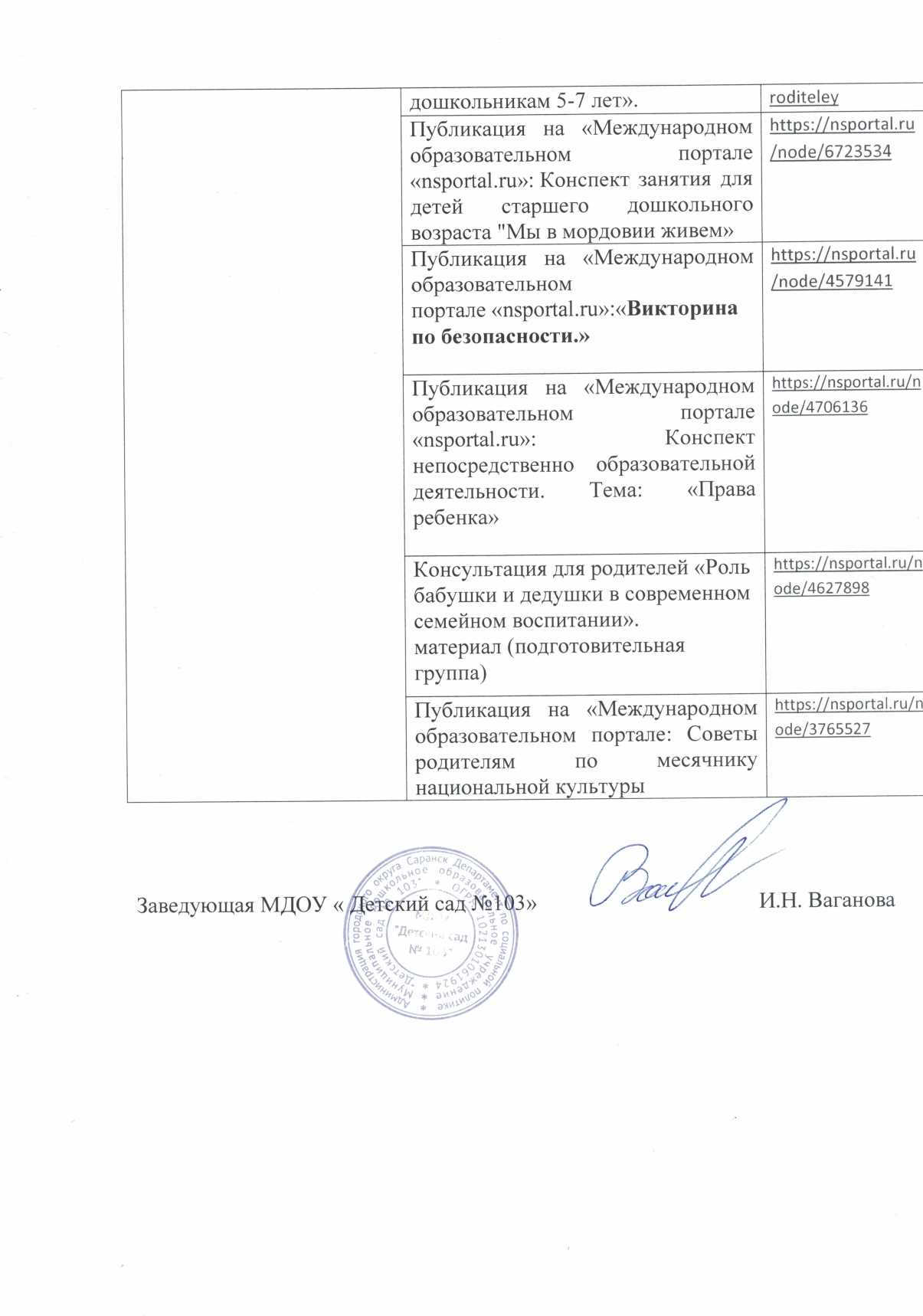 Участие в инновационной (экспериментальной) деятельности
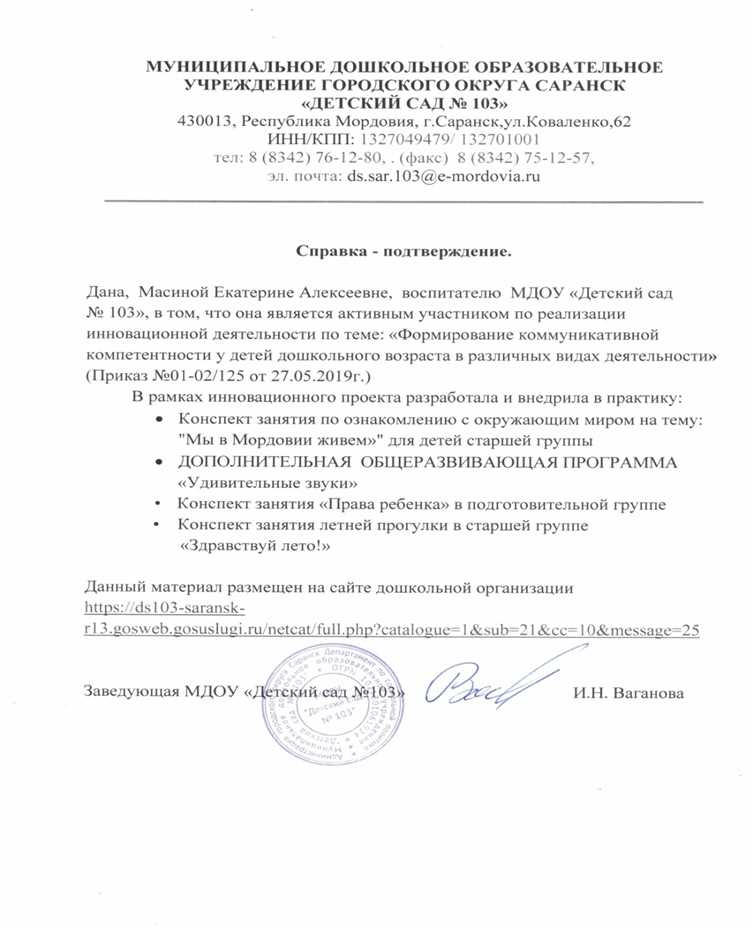 Наличие публикаций
На портале сайта интернет
Республиканский уровень 
Всероссийский уровень
Наличие публикаций
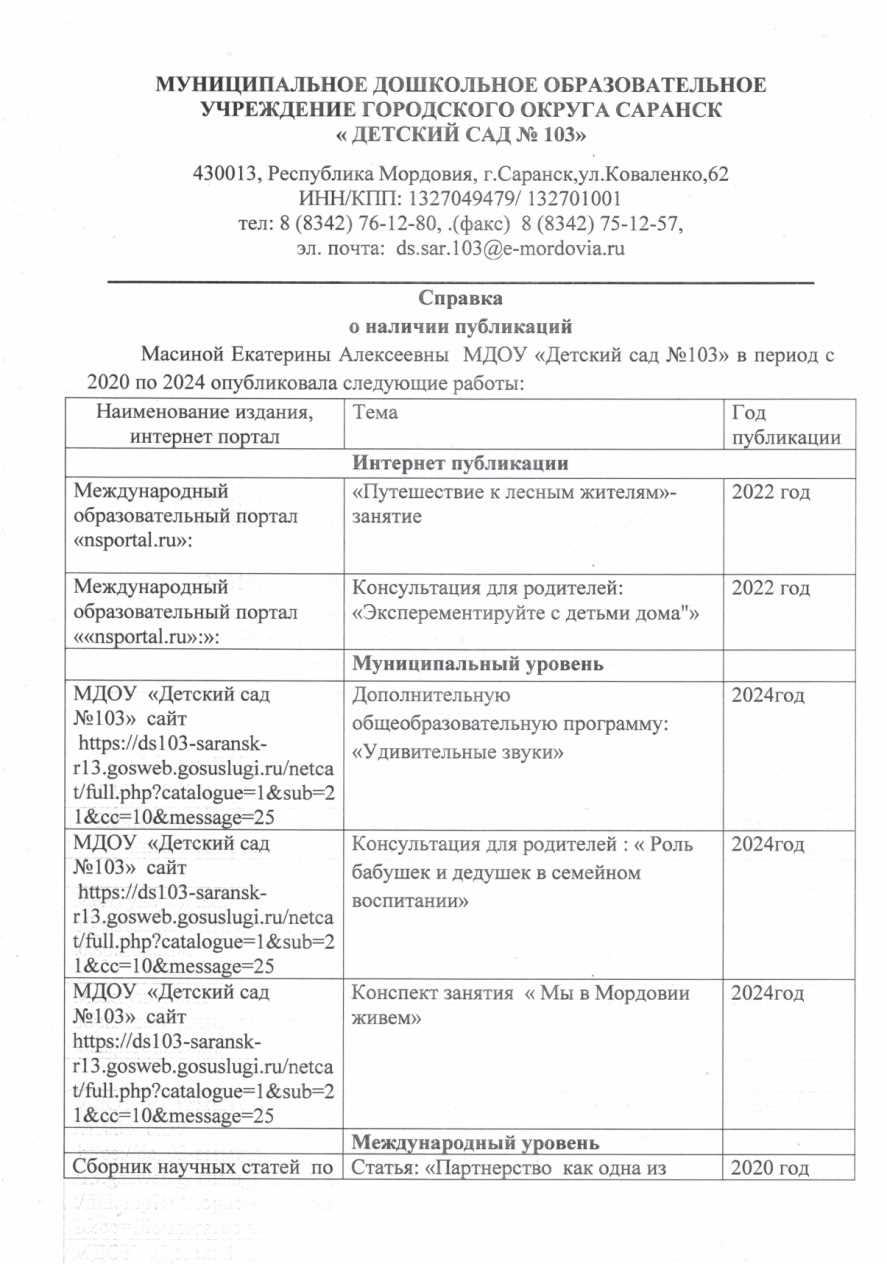 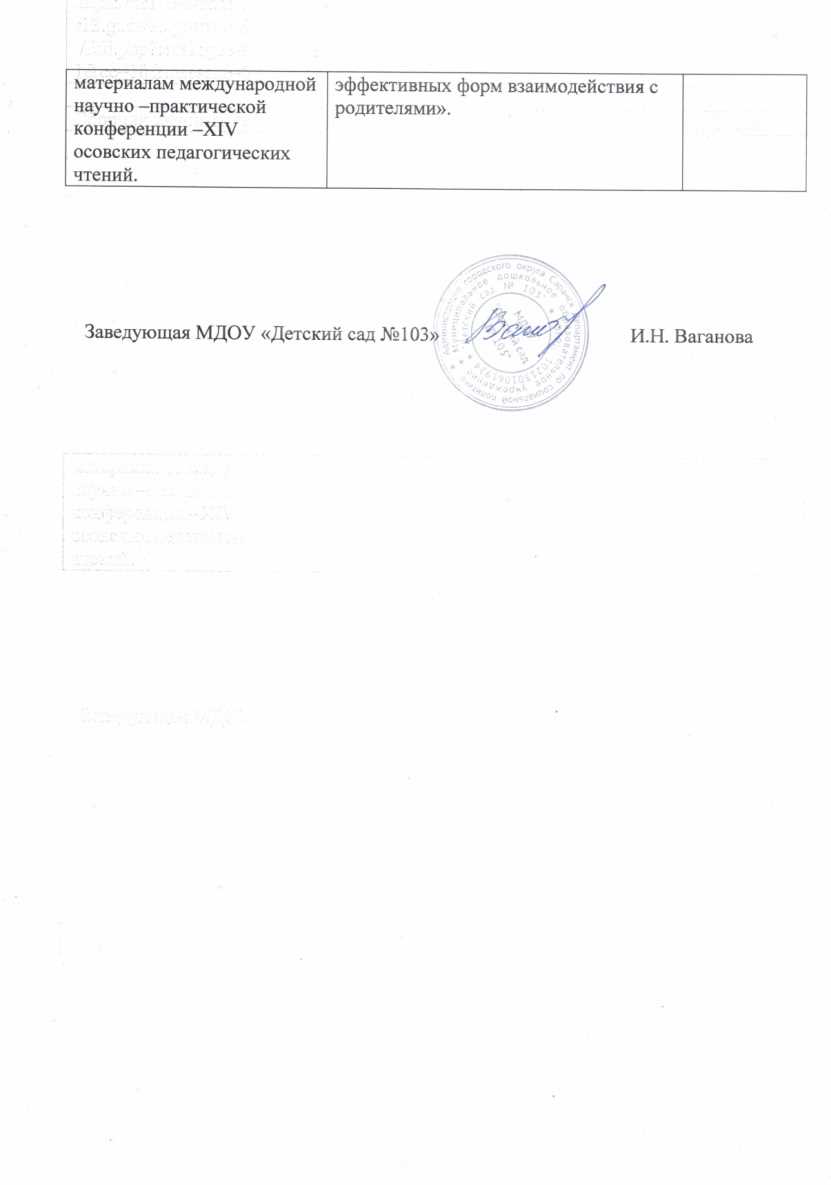 Наличие публикаций
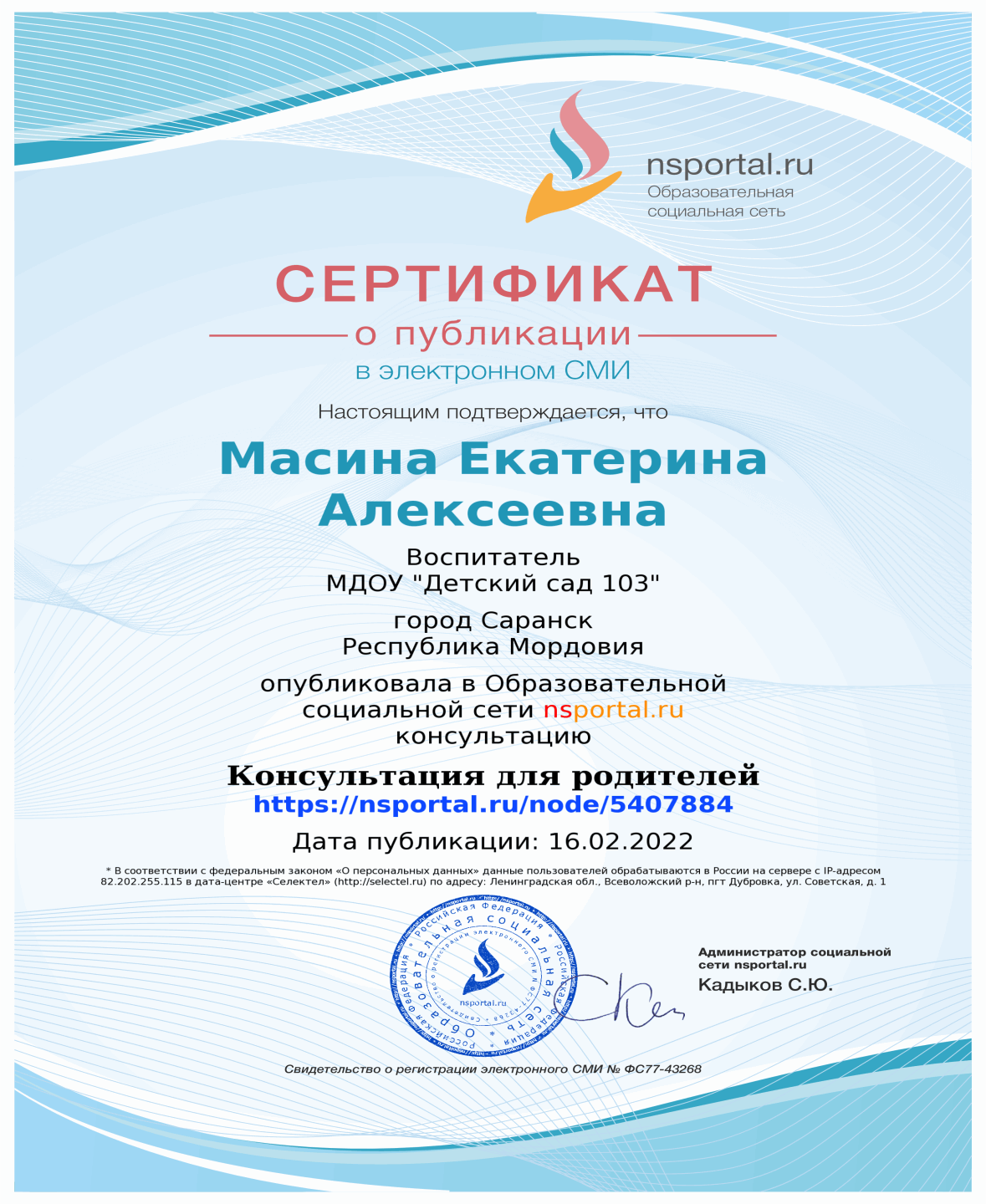 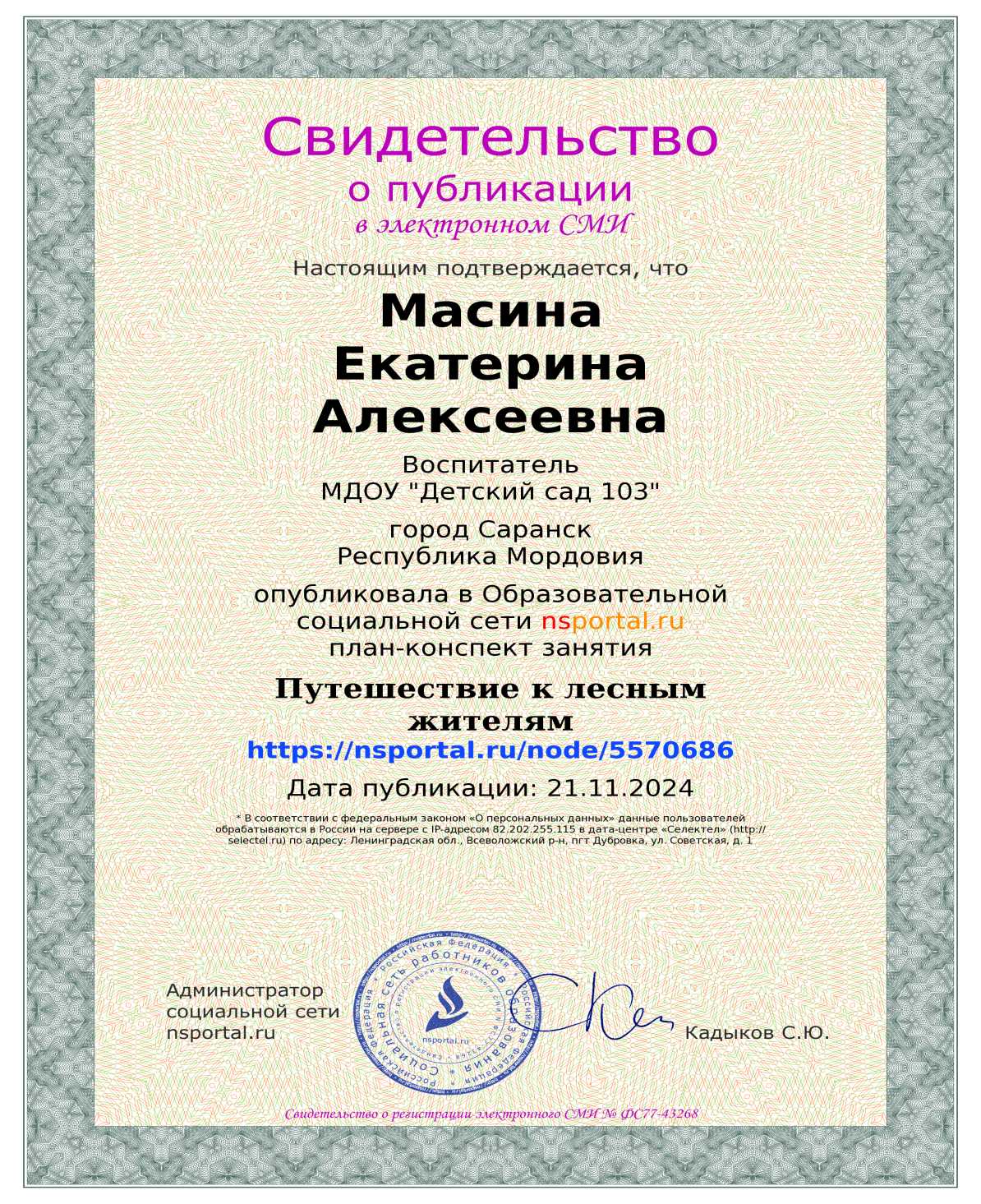 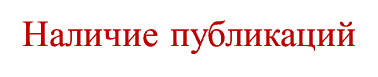 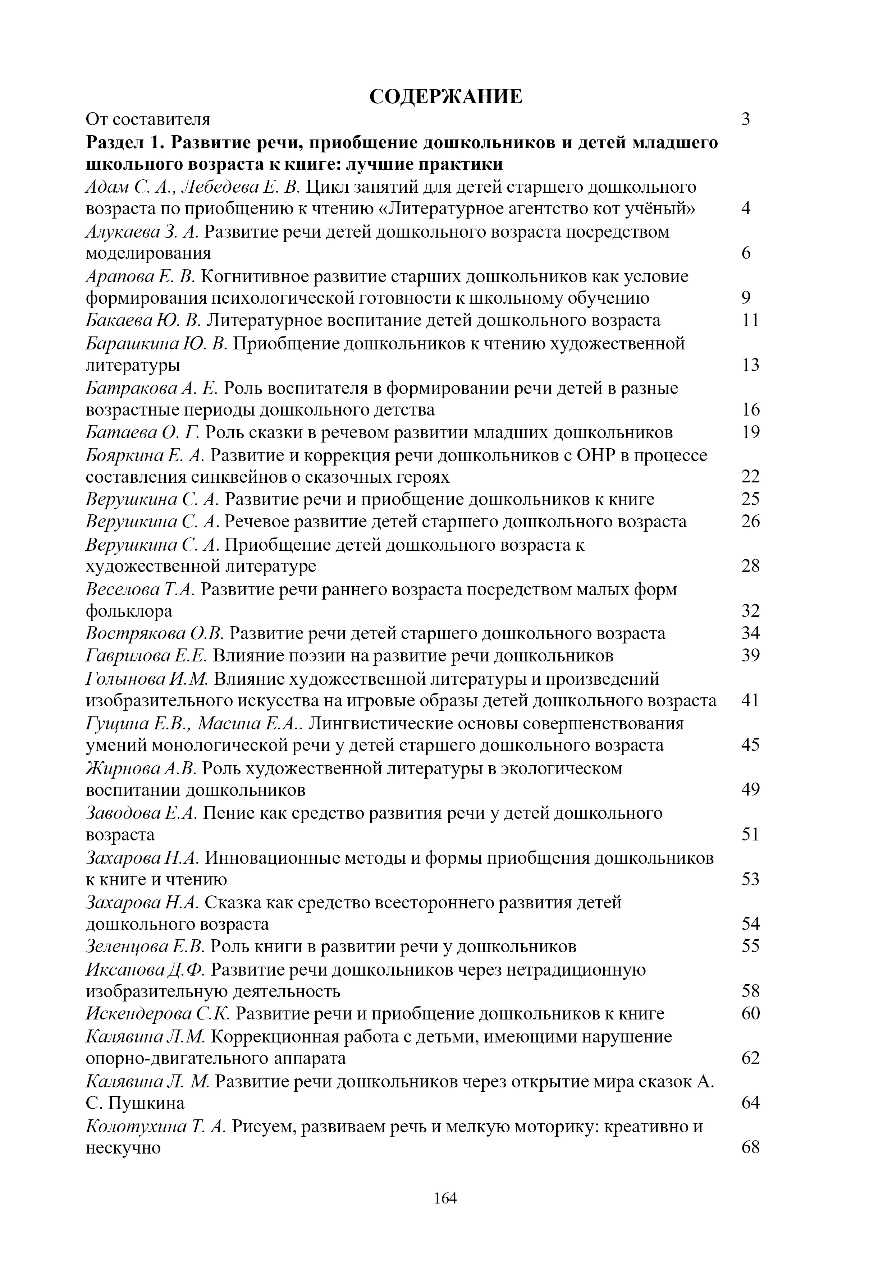 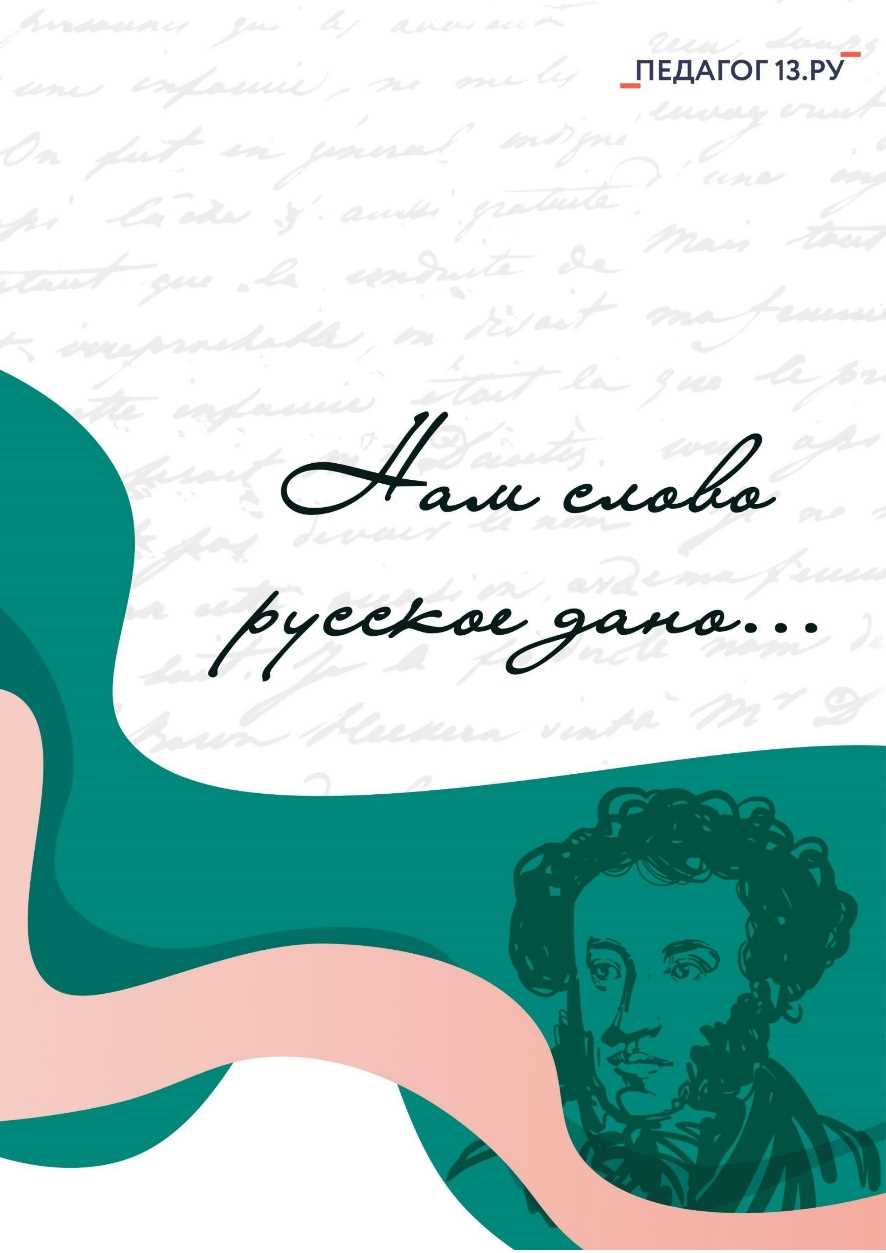 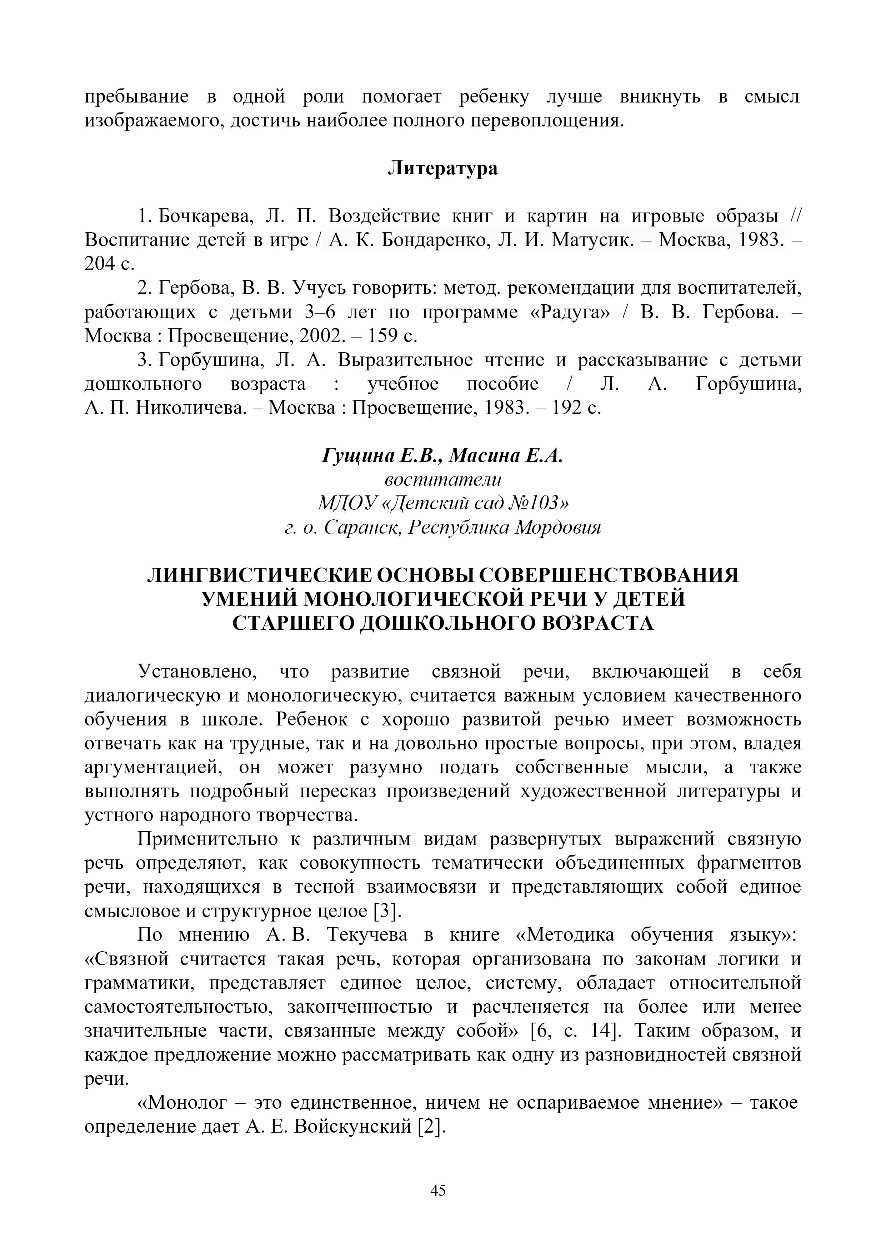 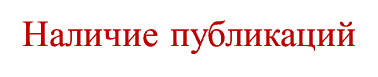 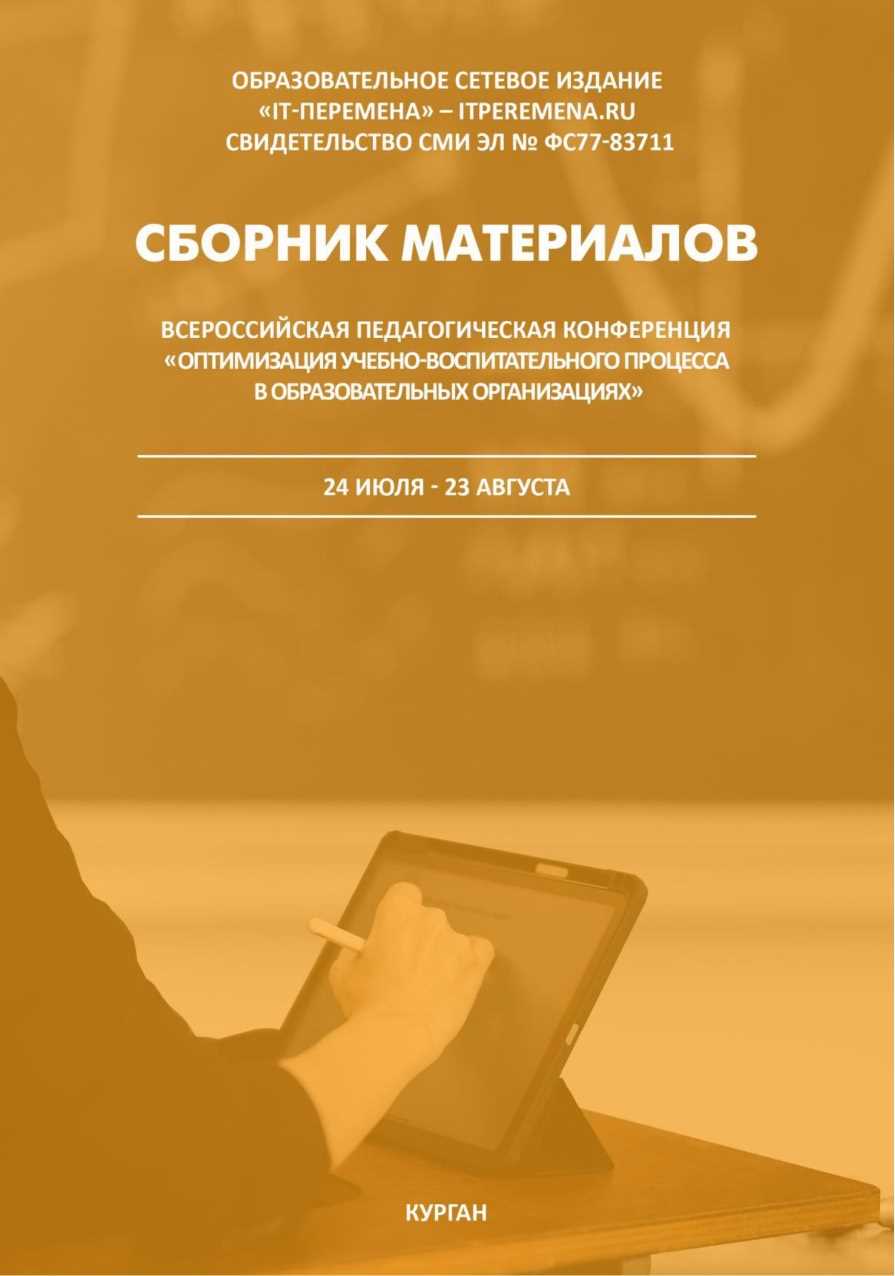 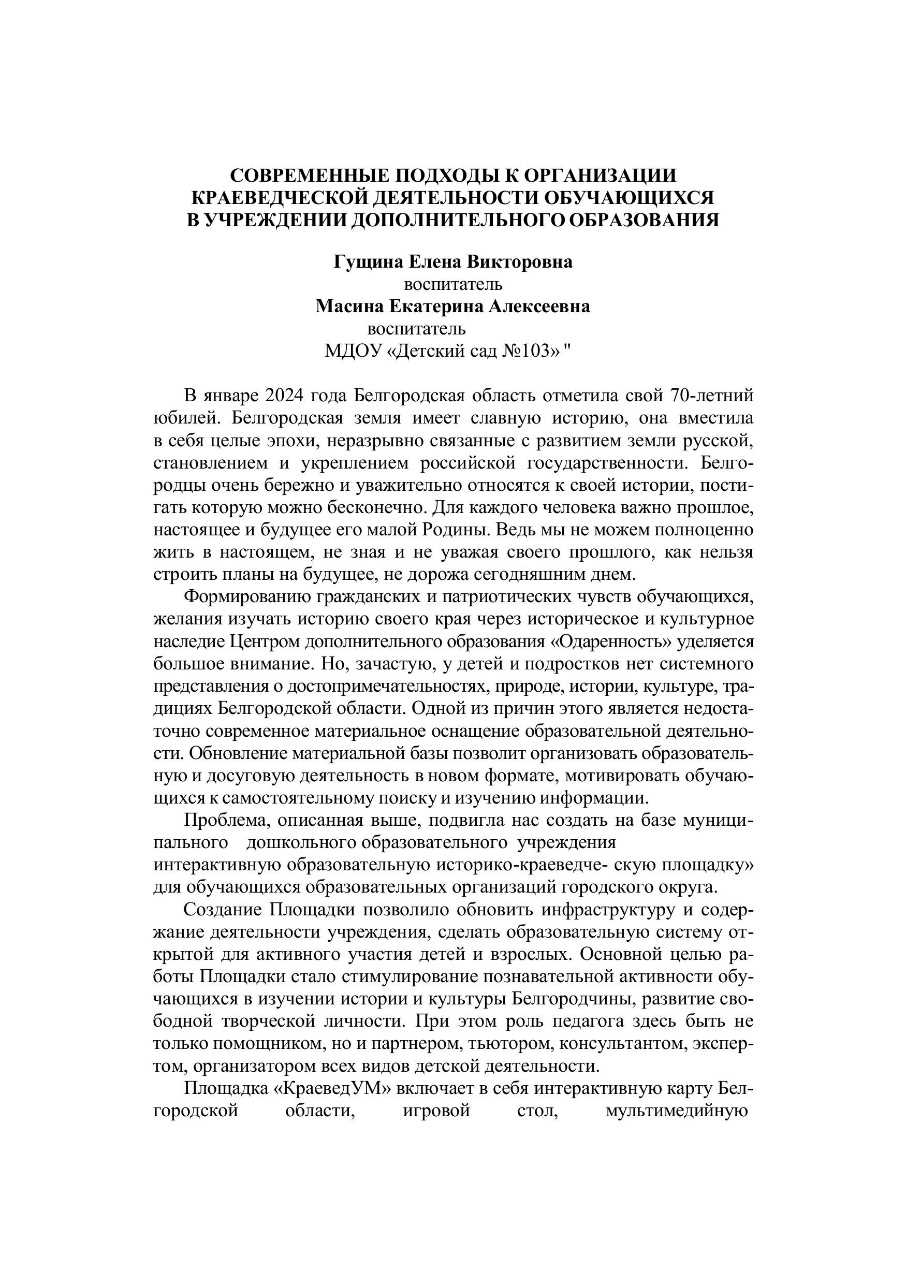 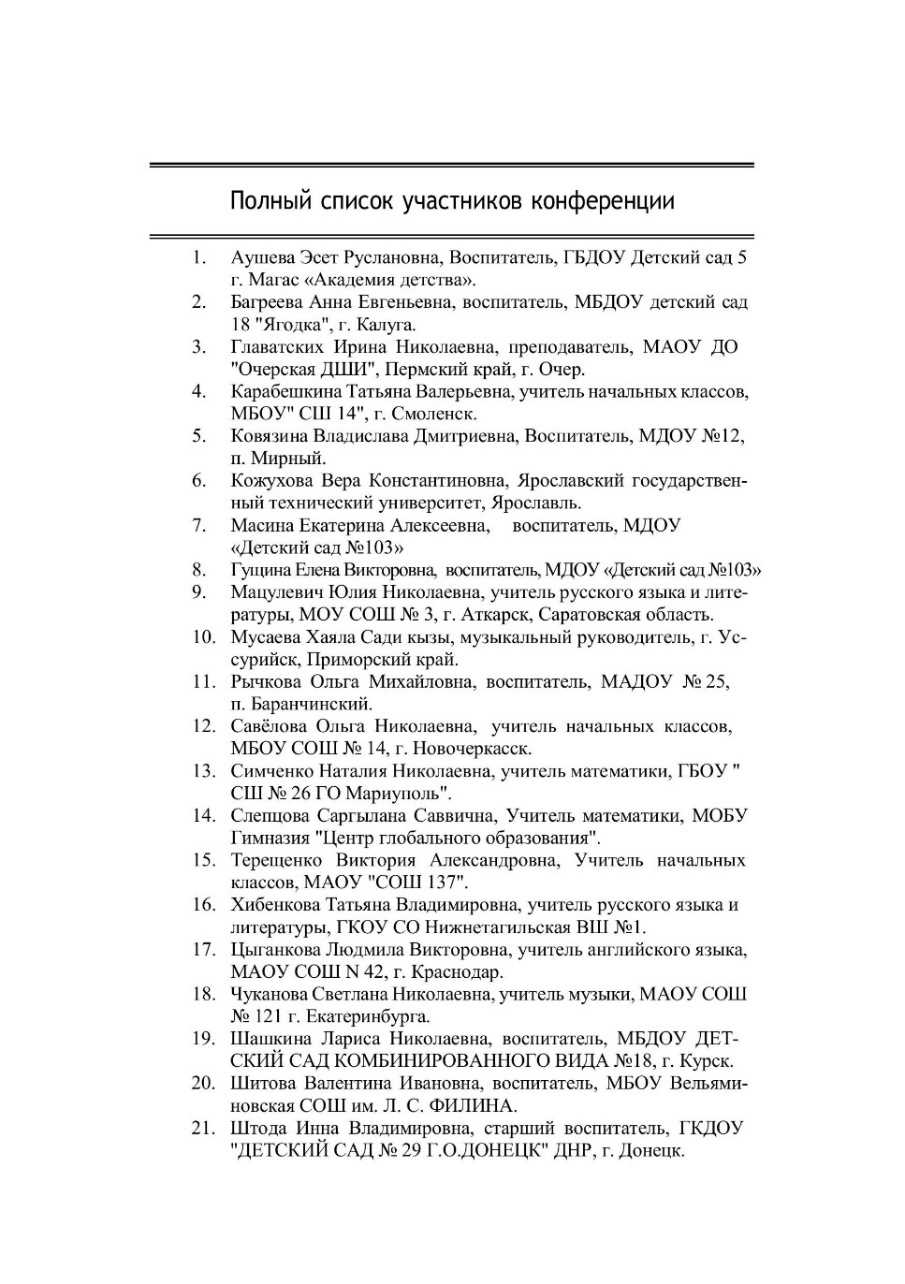 Результаты участия воспитанников в конкурсах, выставках, турнирах, соревнованиях, акциях, фестивалях
Результаты участия воспитанников в конкурсах, выставках, турнирах, соревнованиях, акциях, фестивалях
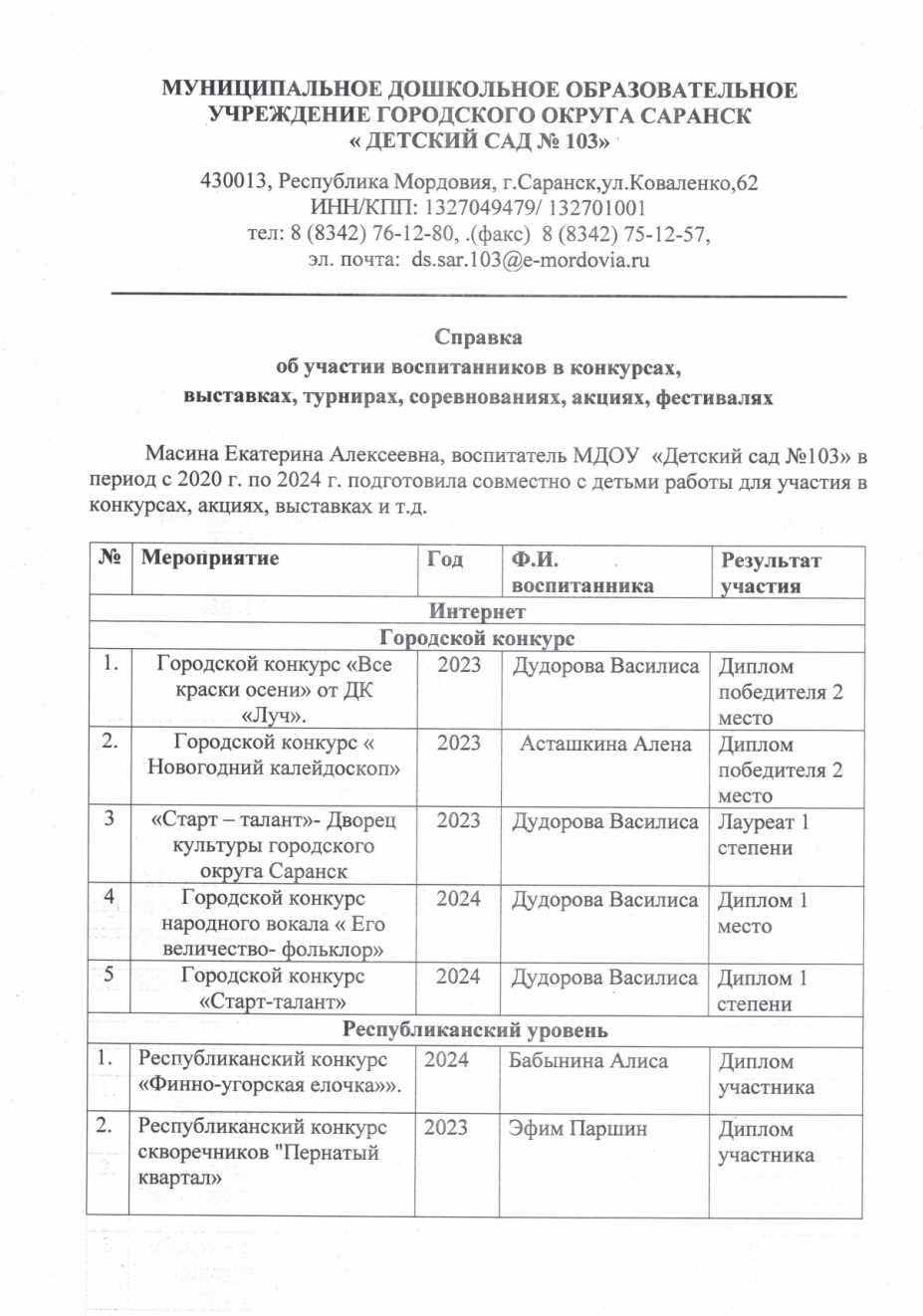 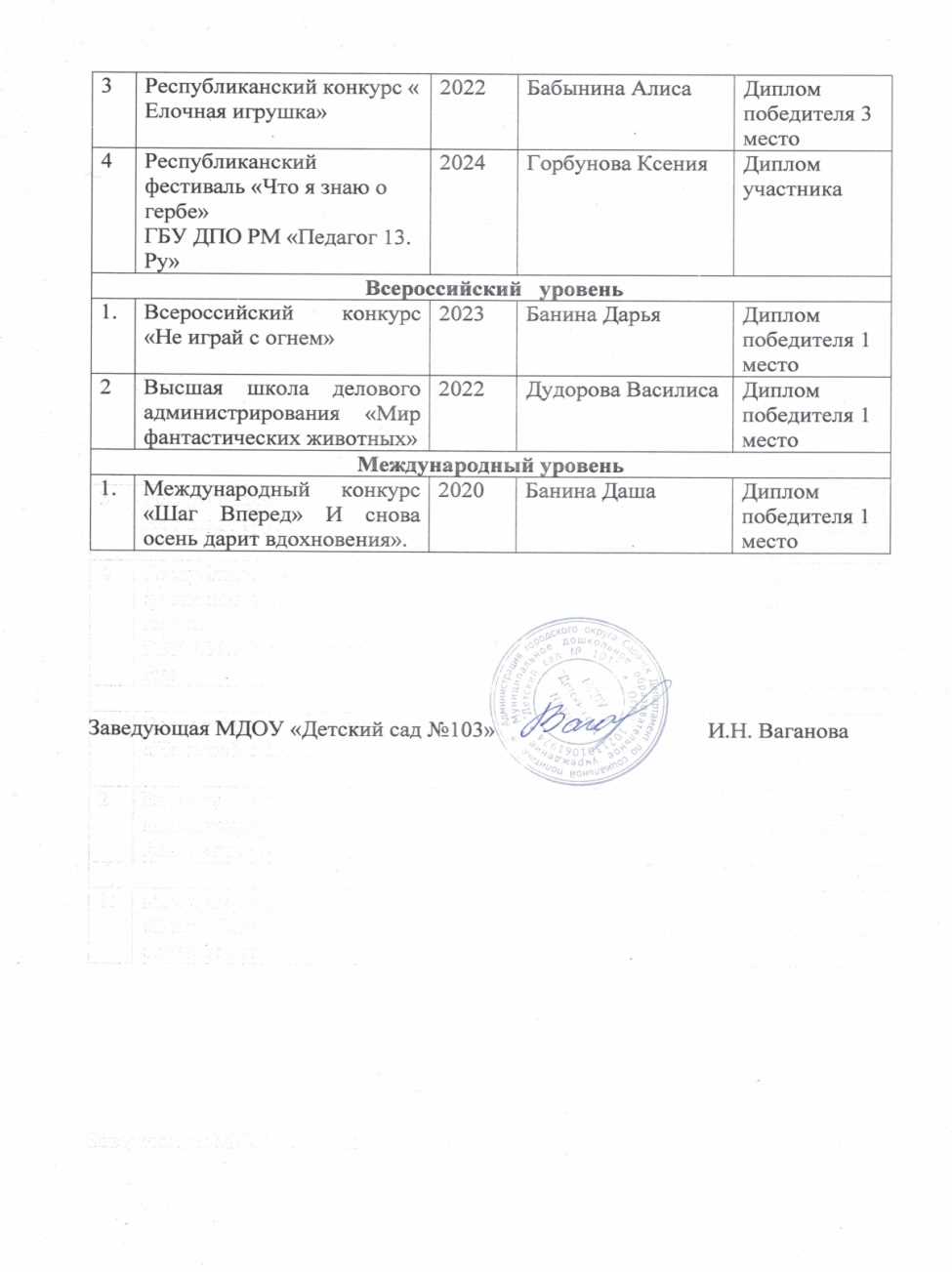 Результаты участия воспитанников в конкурсах, выставках, турнирах, соревнованиях, акциях, фестивалях
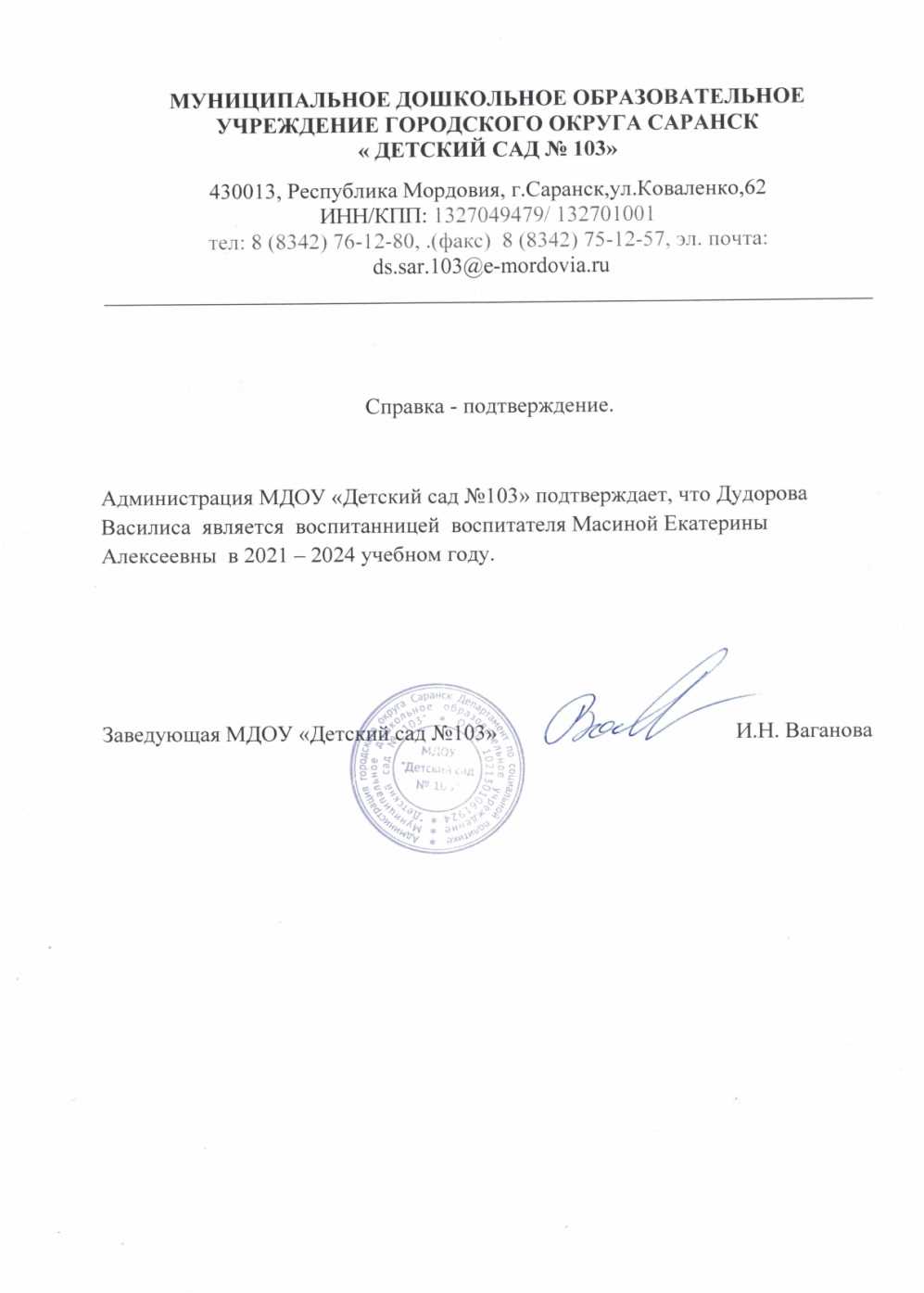 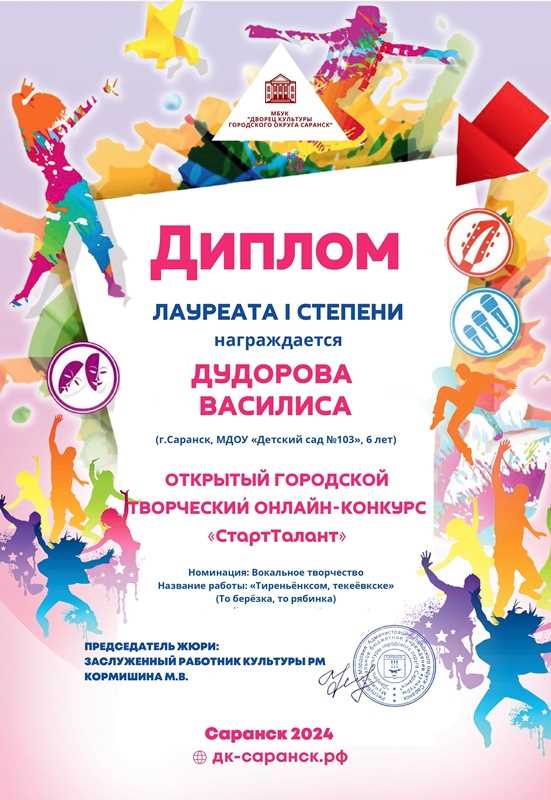 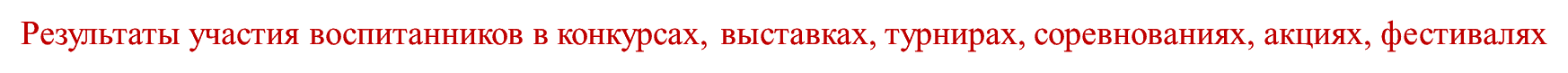 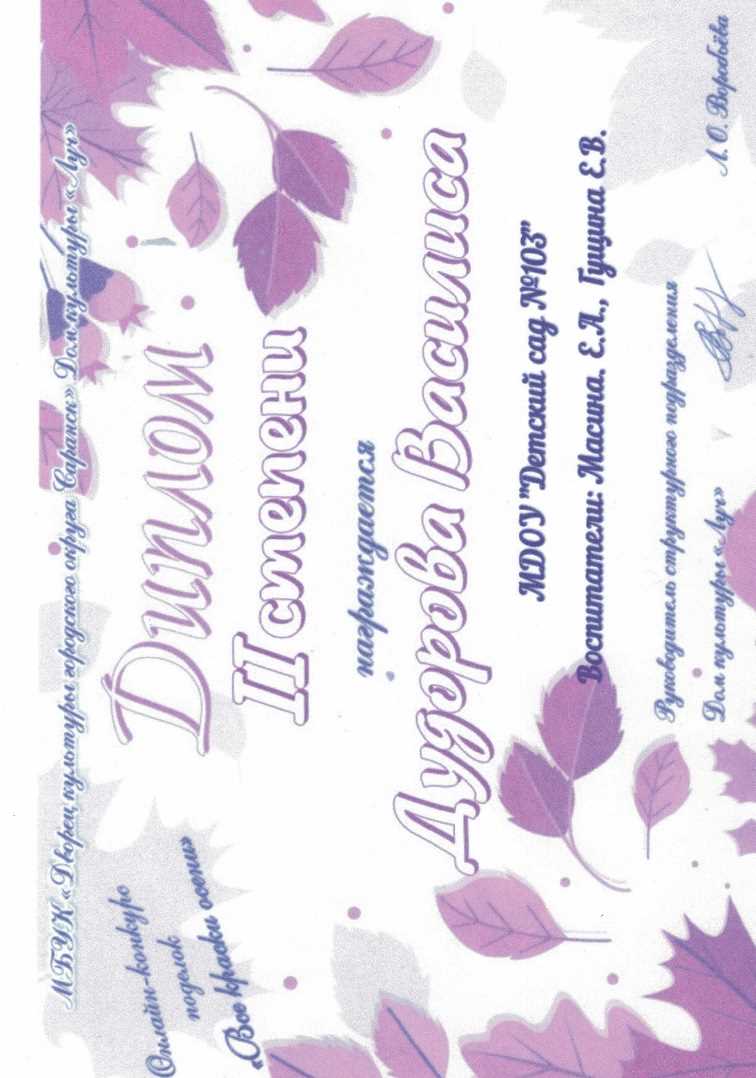 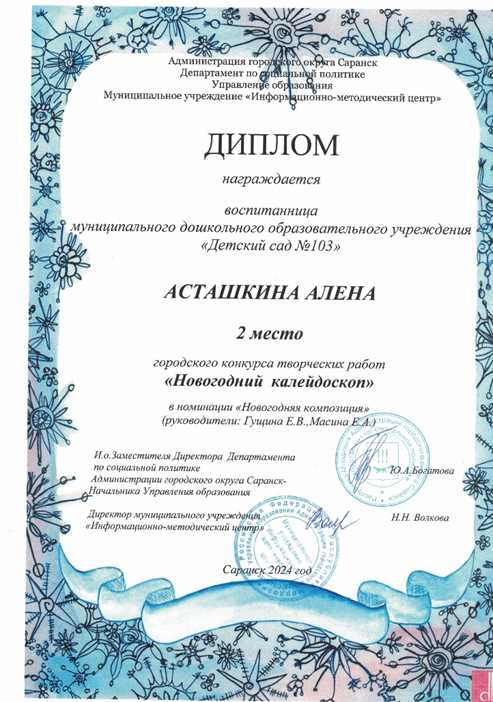 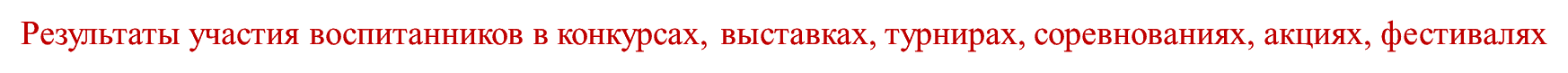 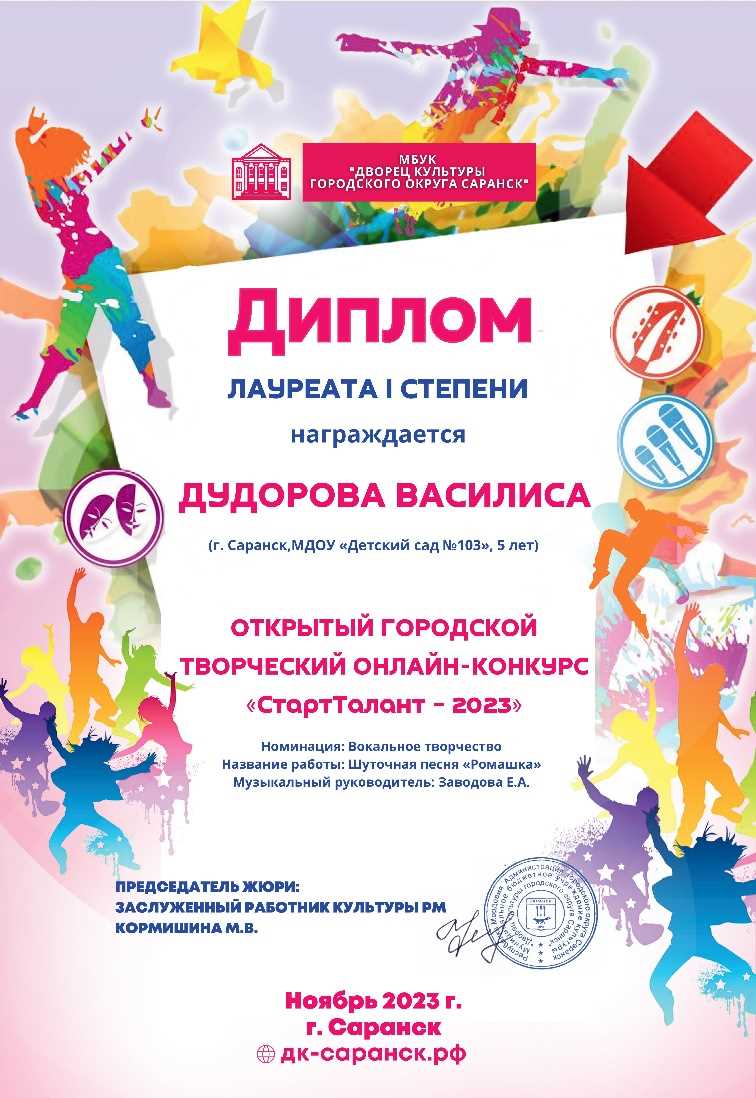 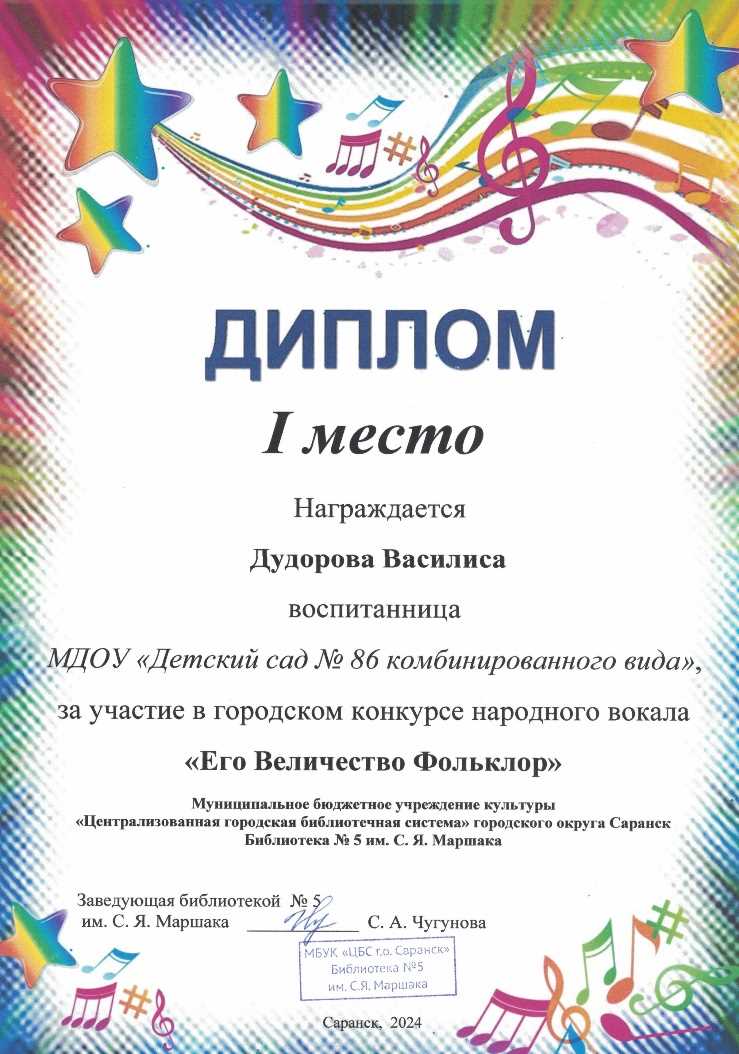 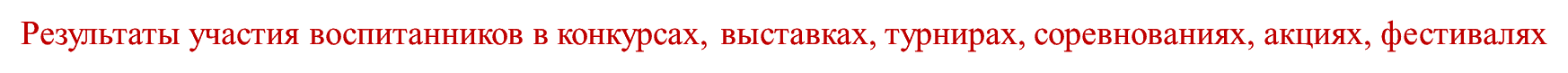 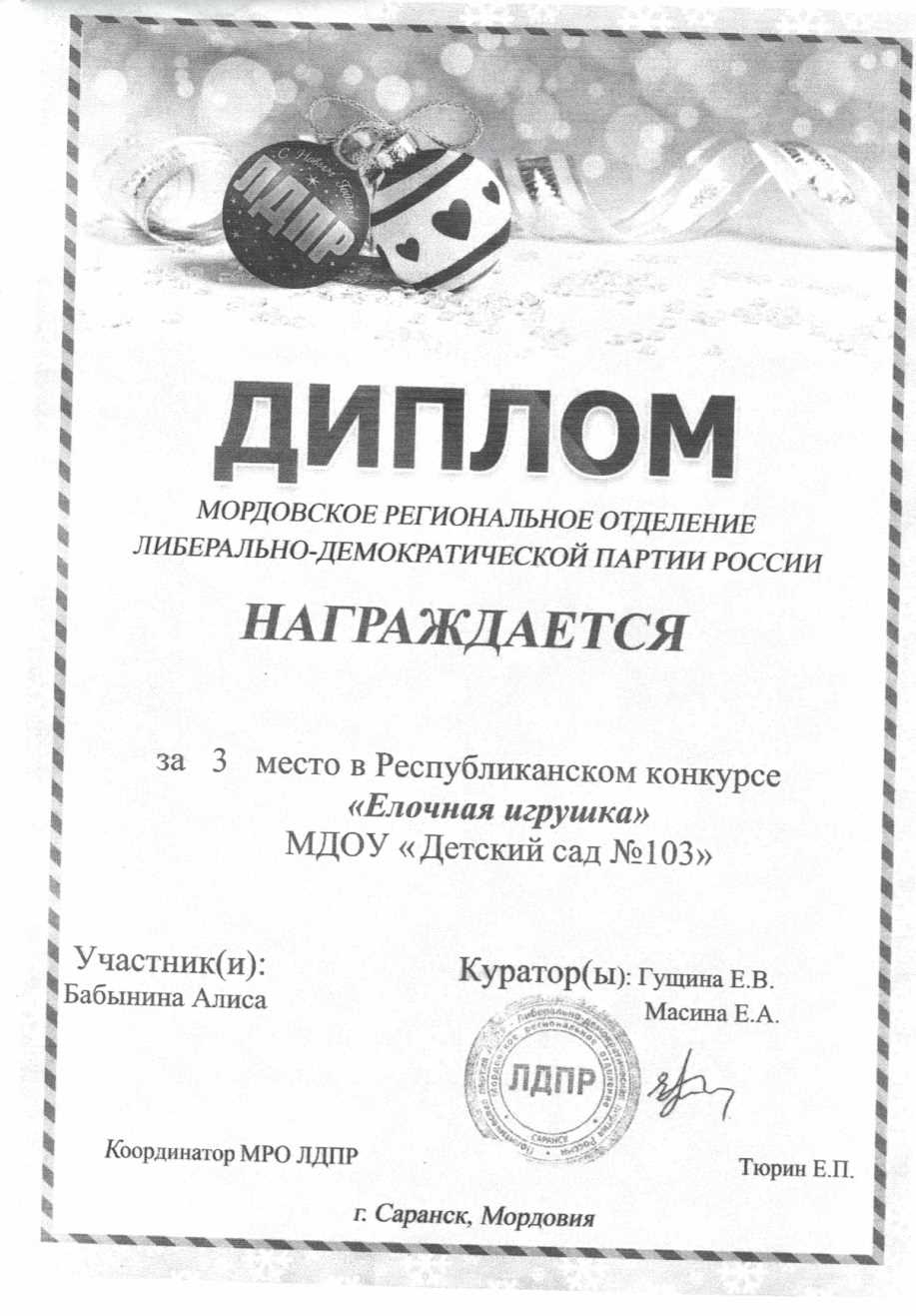 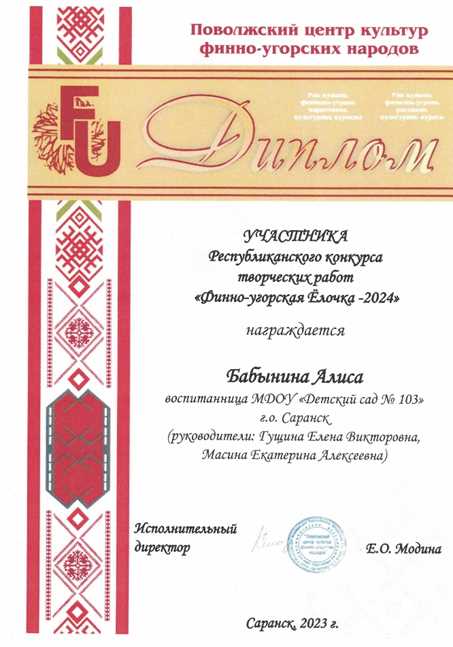 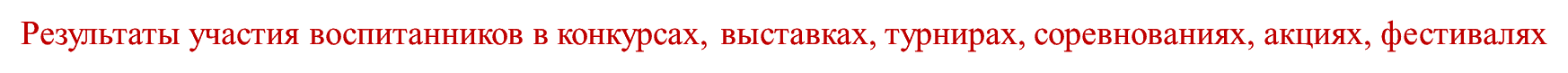 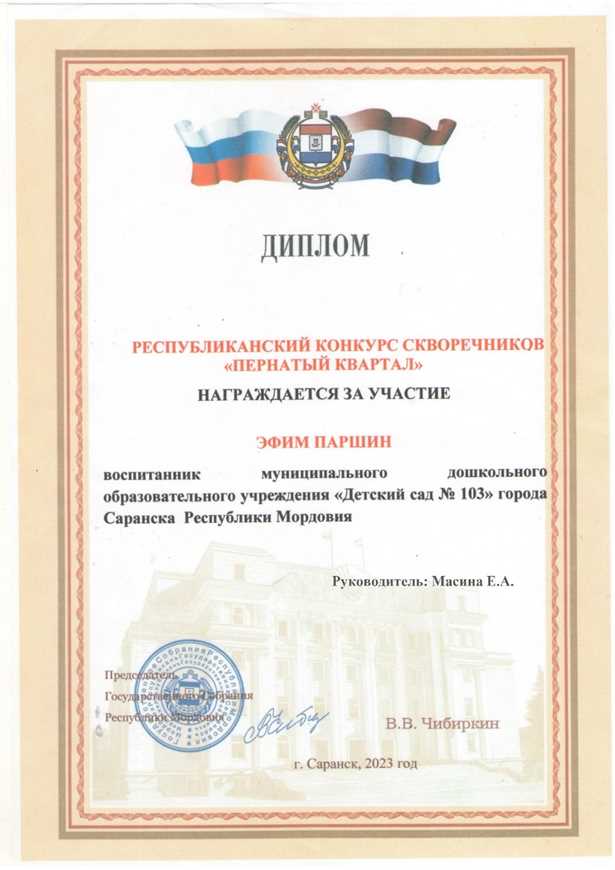 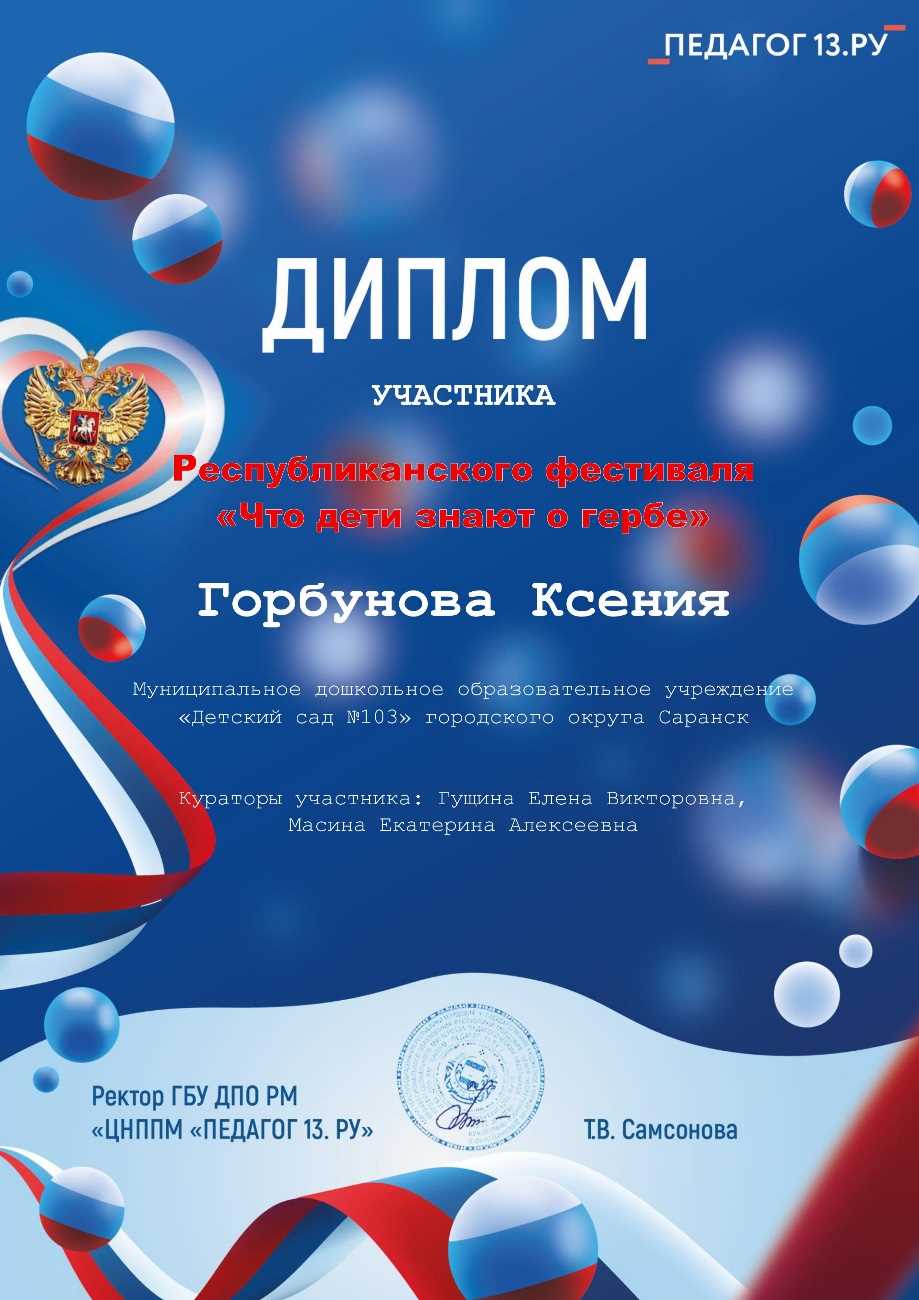 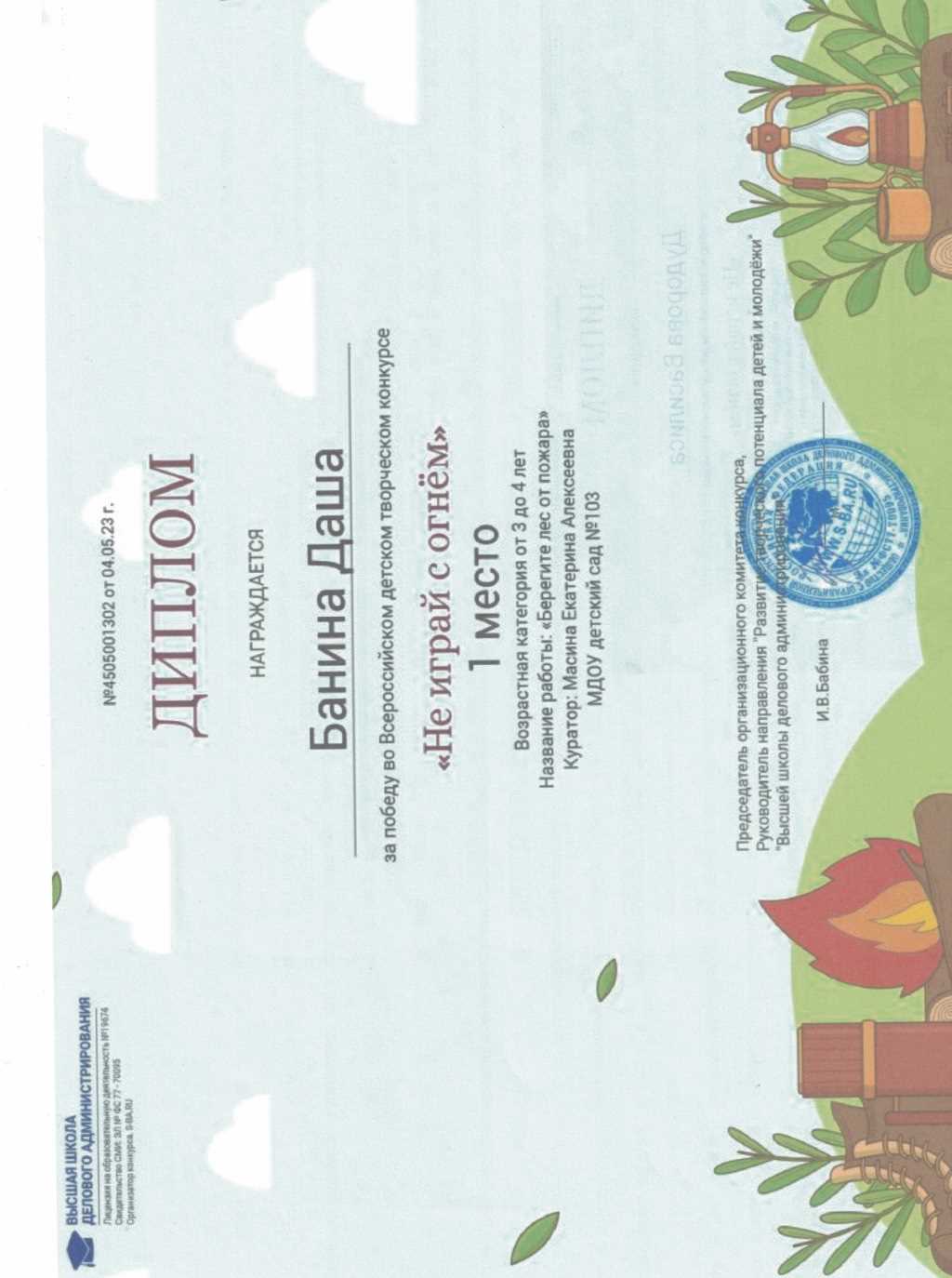 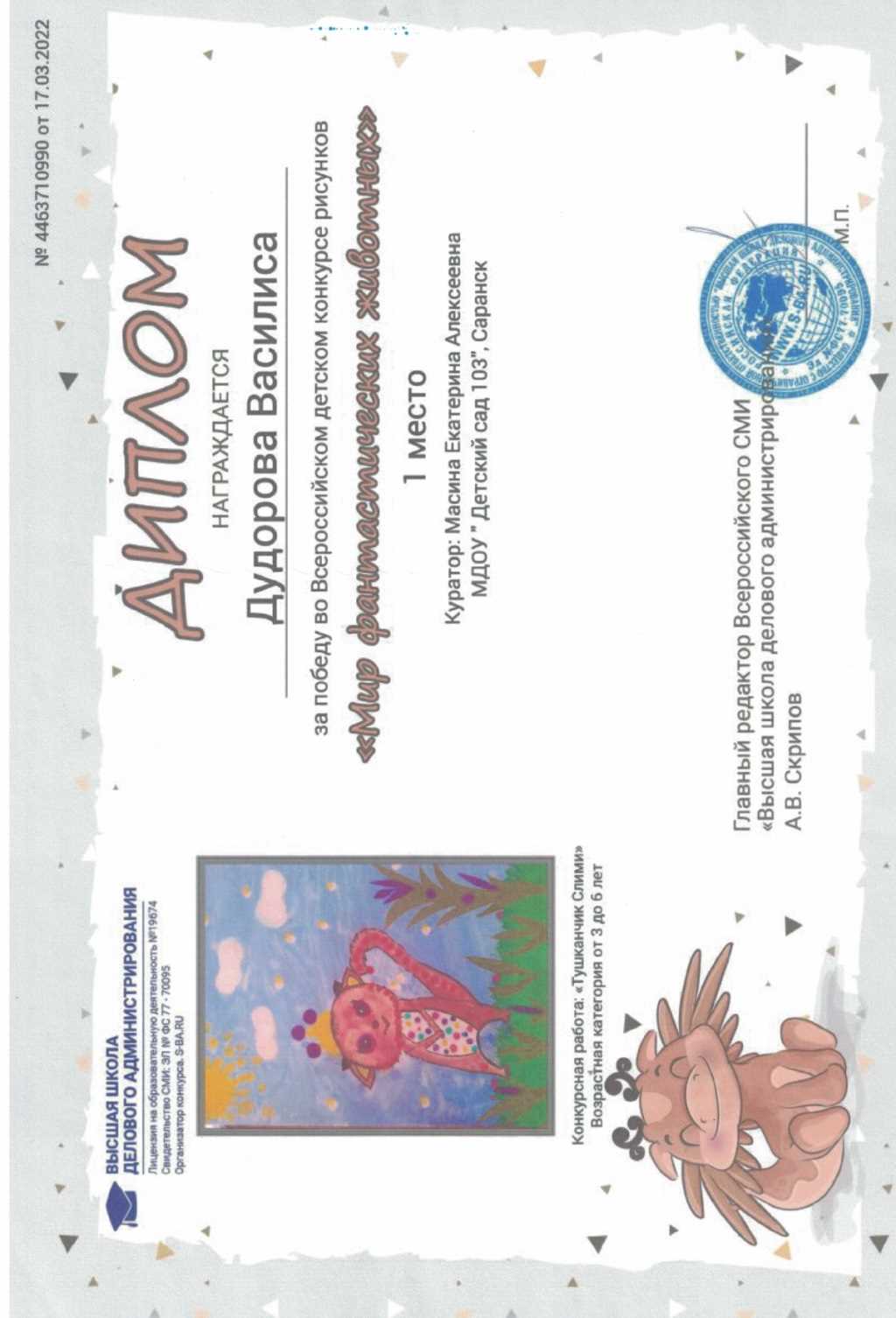 Наличие авторских программ, методических пособий
Наличие авторских программ, методических пособий
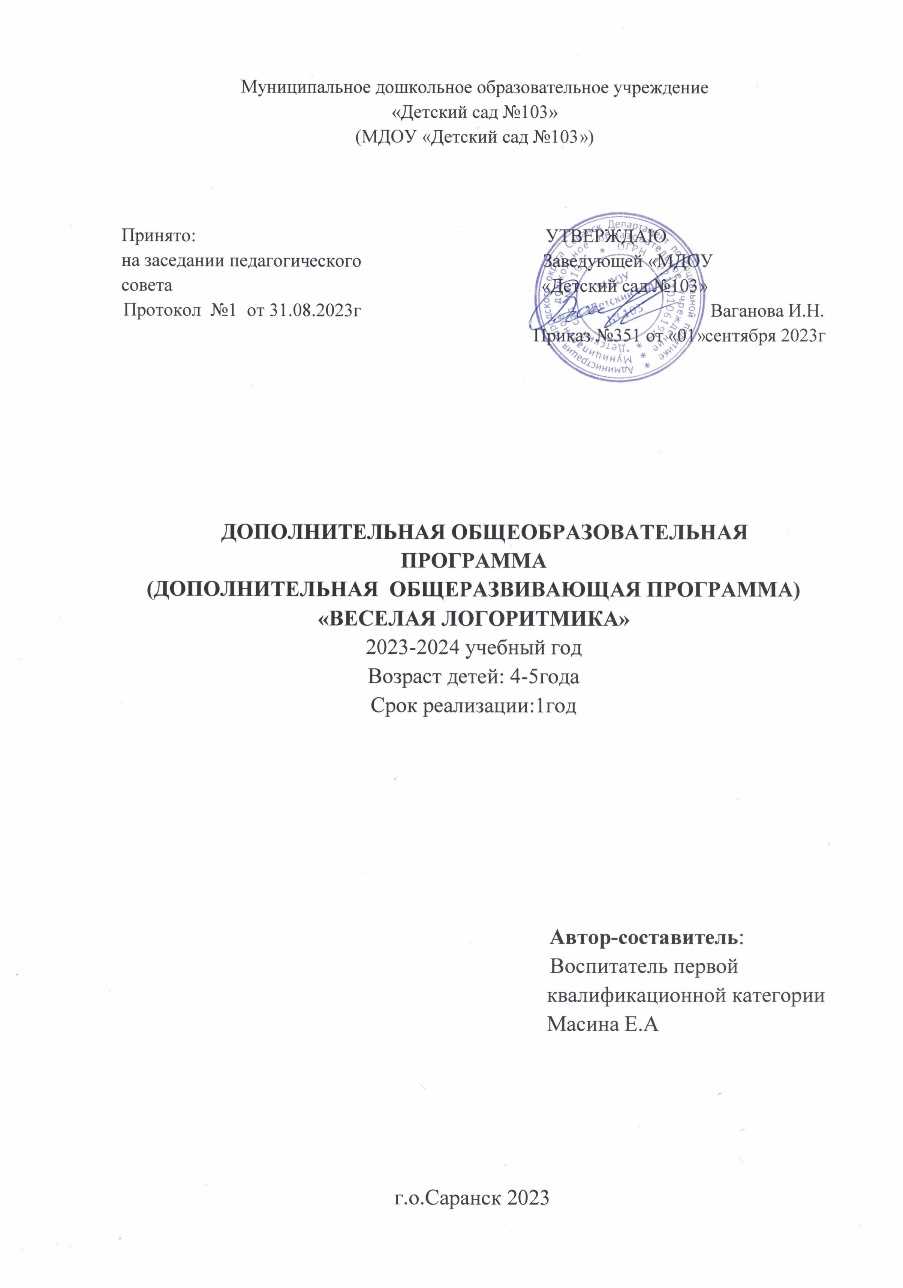 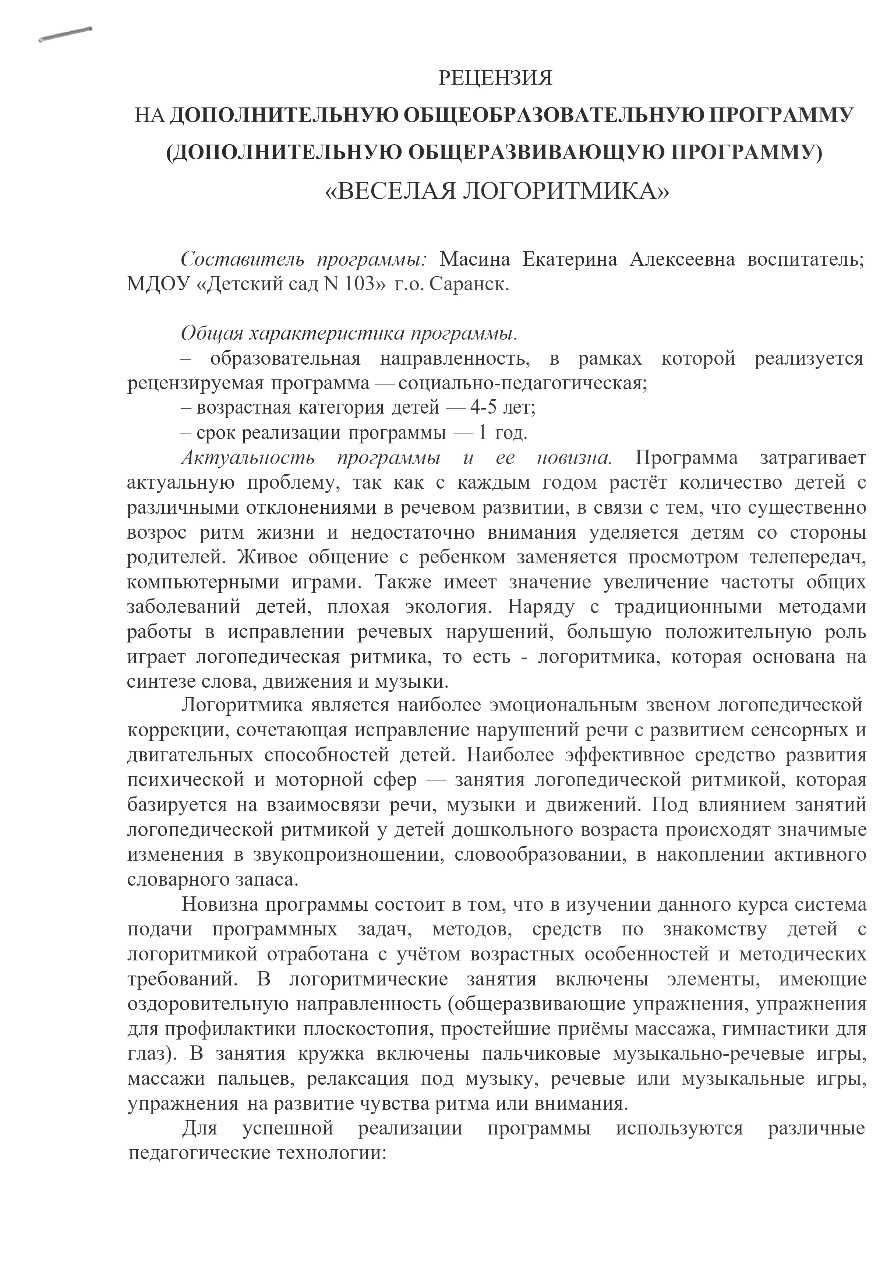 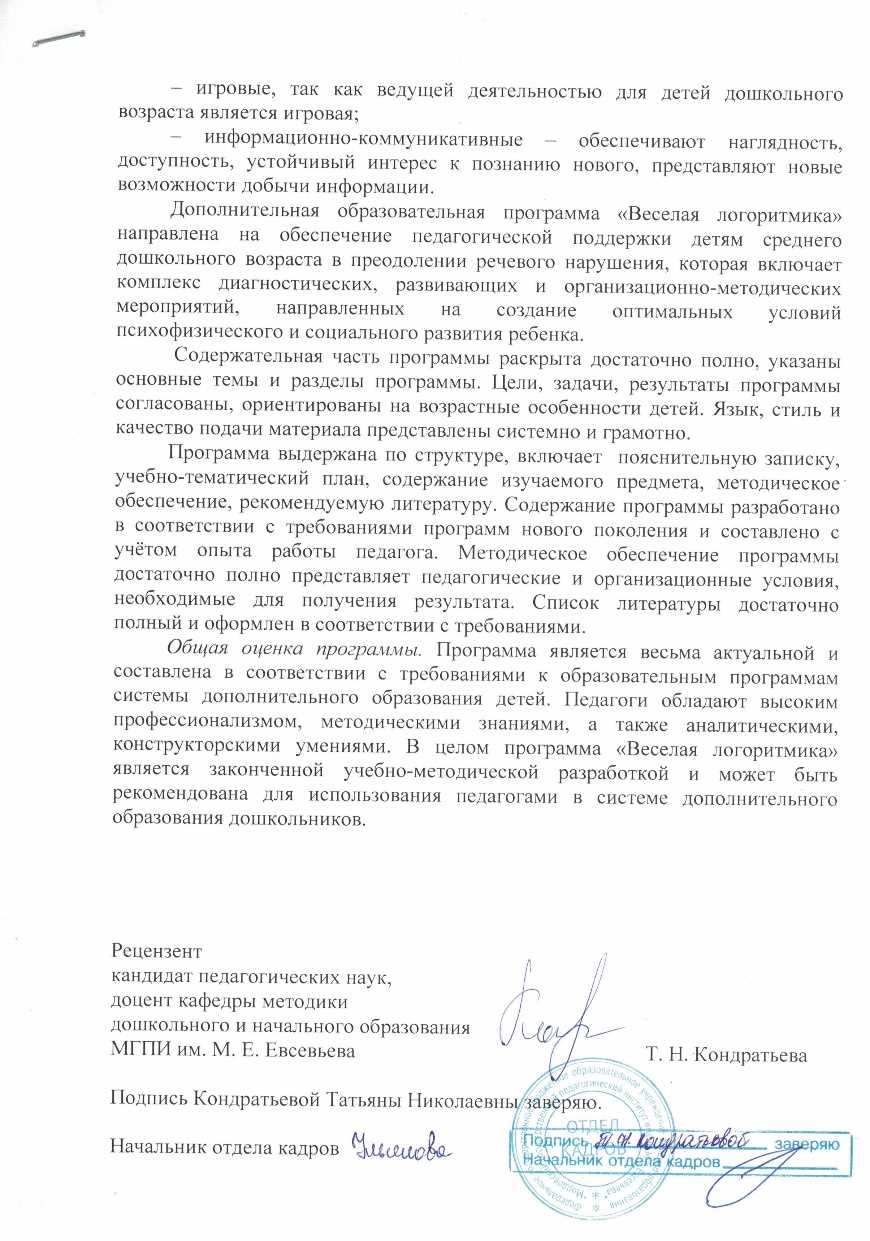 Выступления на заседаниях методических советов, научно-практических конференциях, педагогических чтениях, семинарах, секциях, форумах, радиопередачах (очно)
Выступления на заседаниях методических советов, научно-практических конференциях, педагогических чтениях, семинарах, секциях, форумах, радиопередачах (очно)
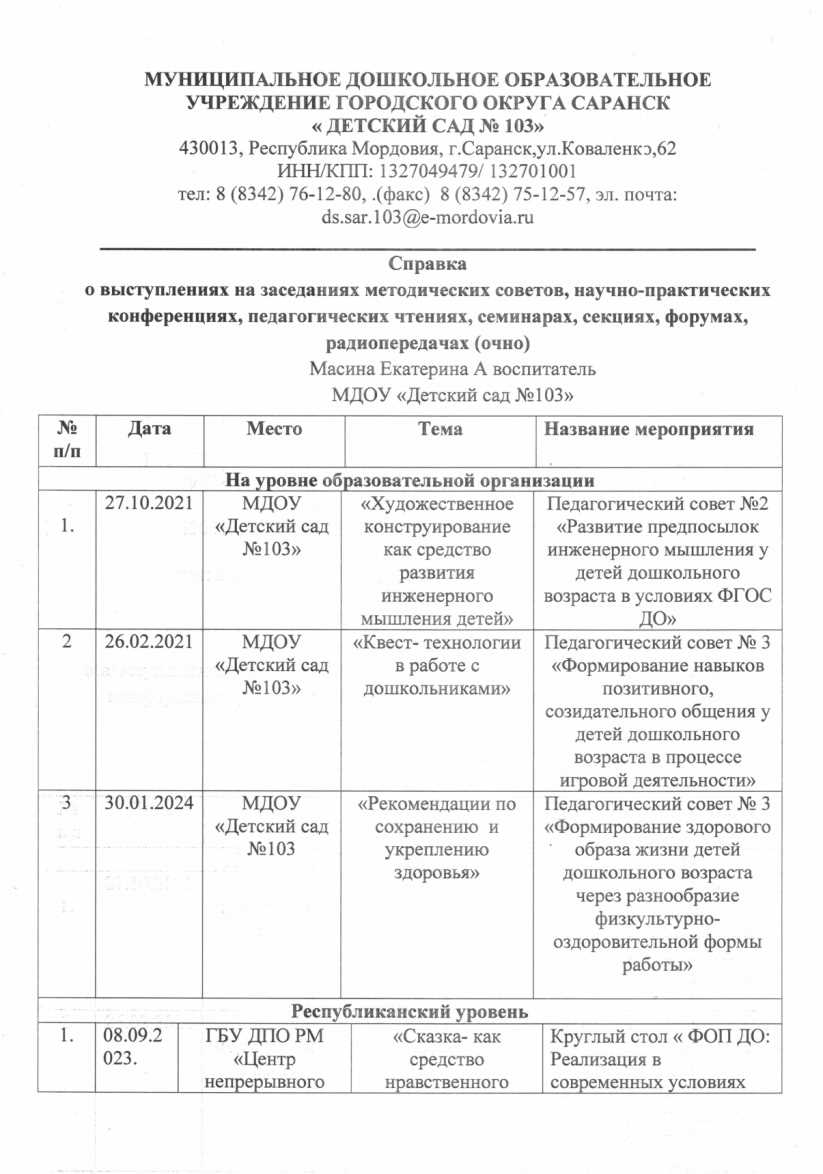 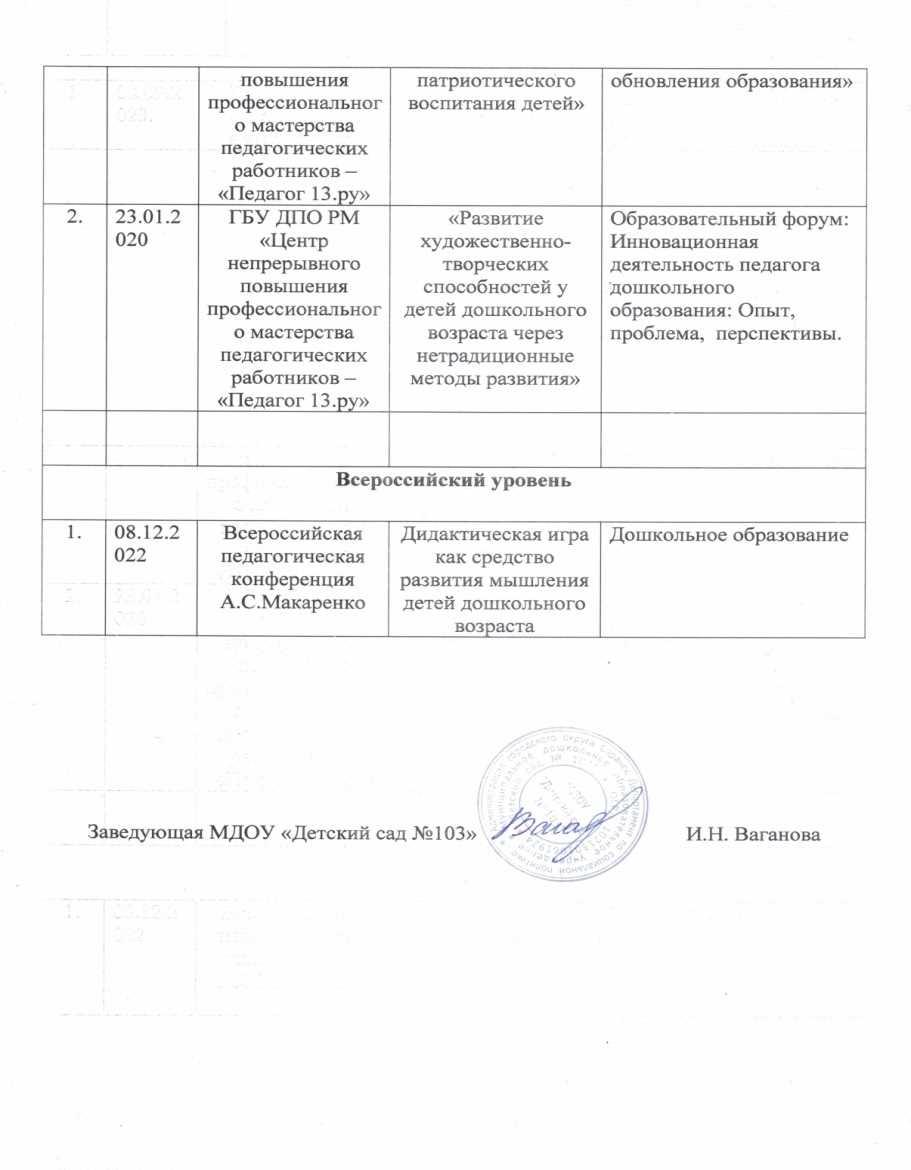 Выступления на заседаниях методических советов, научно-практических конференциях, педагогических чтениях, семинарах, секциях, форумах, радиопередачах (очно)
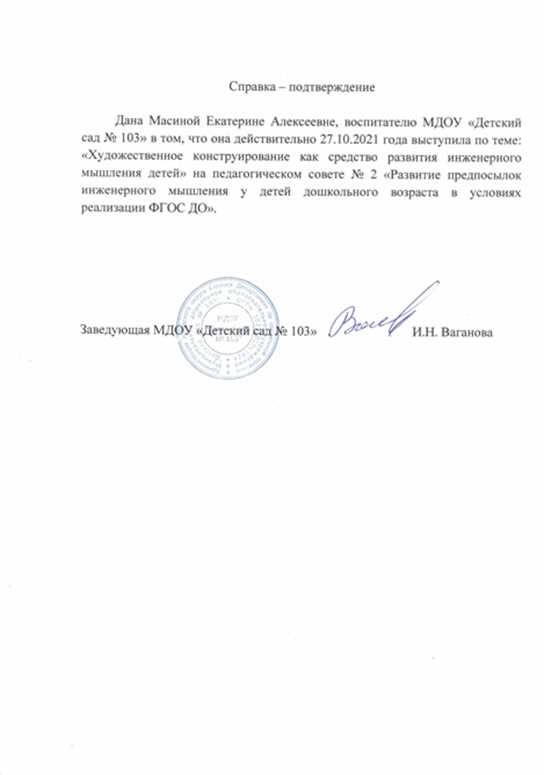 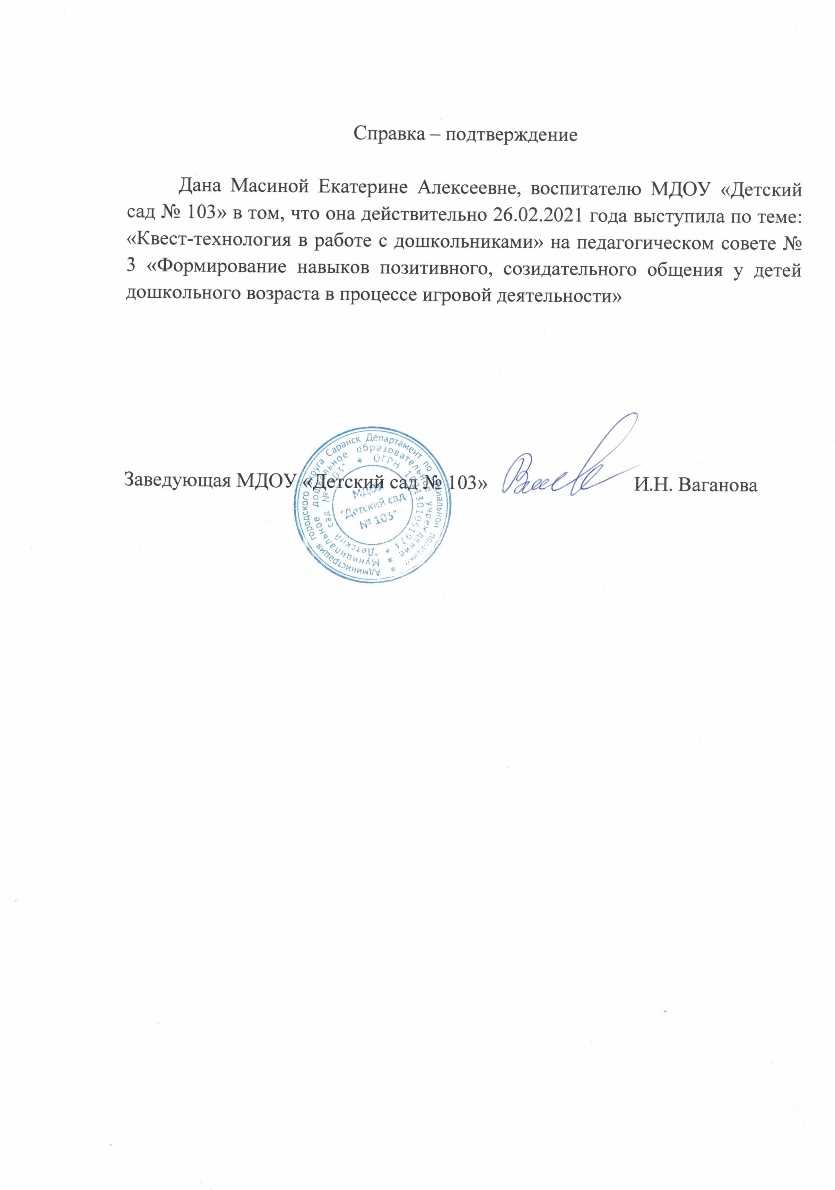 Выступления на заседаниях методических советов, научно-практических конференциях, педагогических чтениях, семинарах, секциях, форумах, радиопередачах (очно)
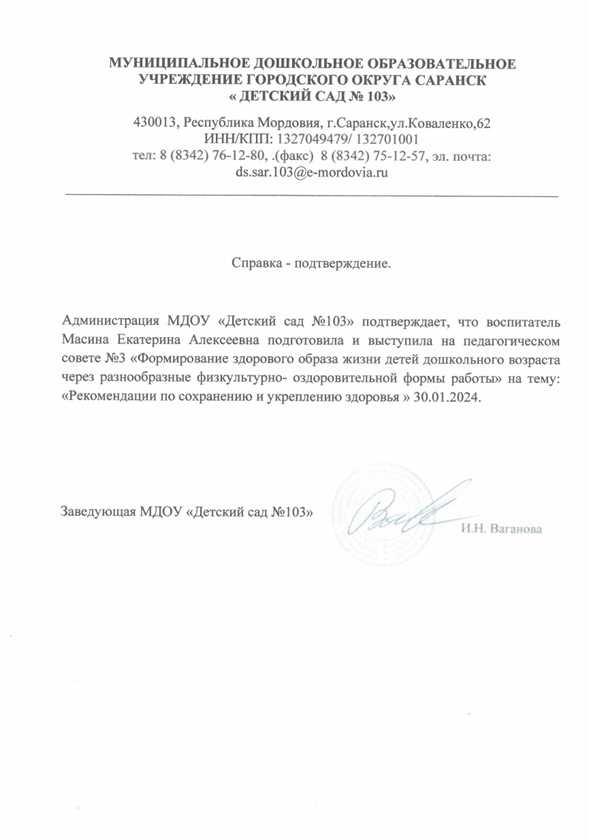 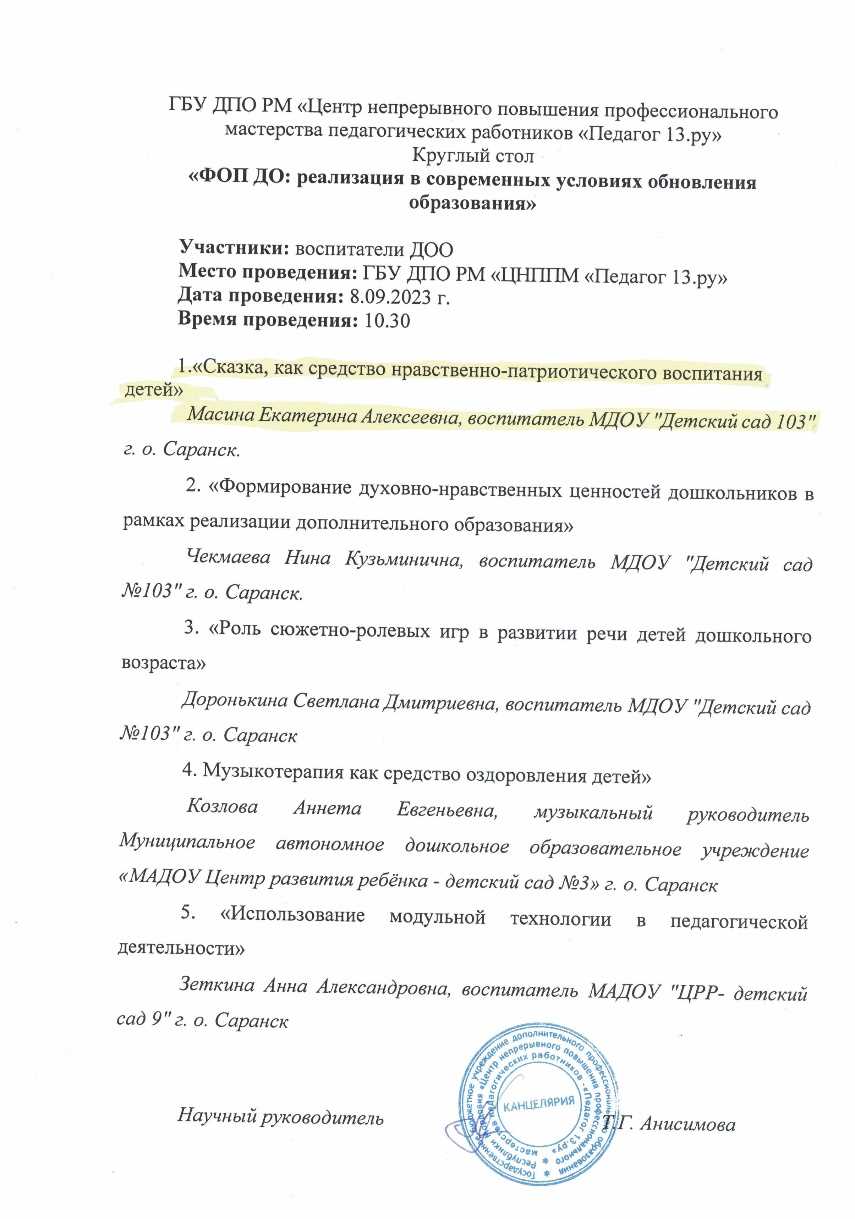 Выступления на заседаниях методических советов, научно-практических конференциях, педагогических чтениях, семинарах, секциях, форумах, радиопередачах (очно)
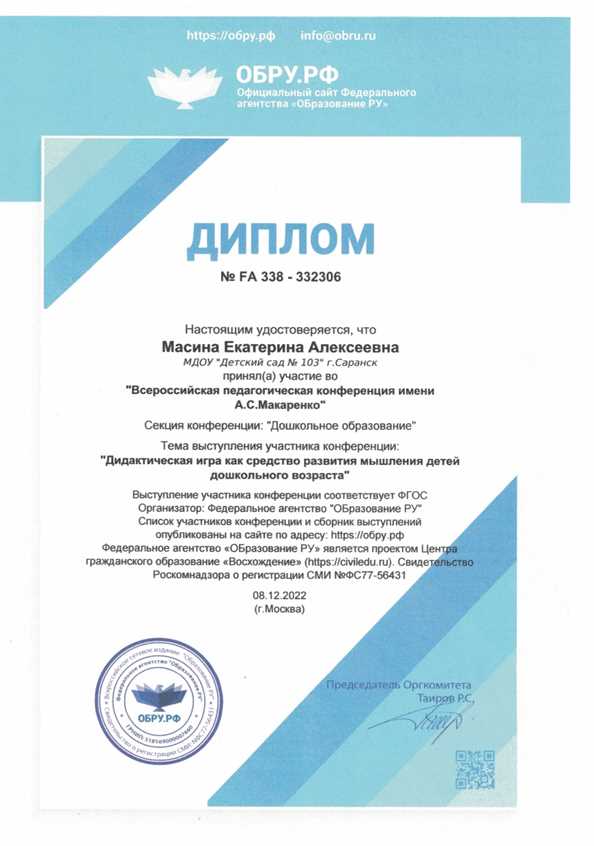 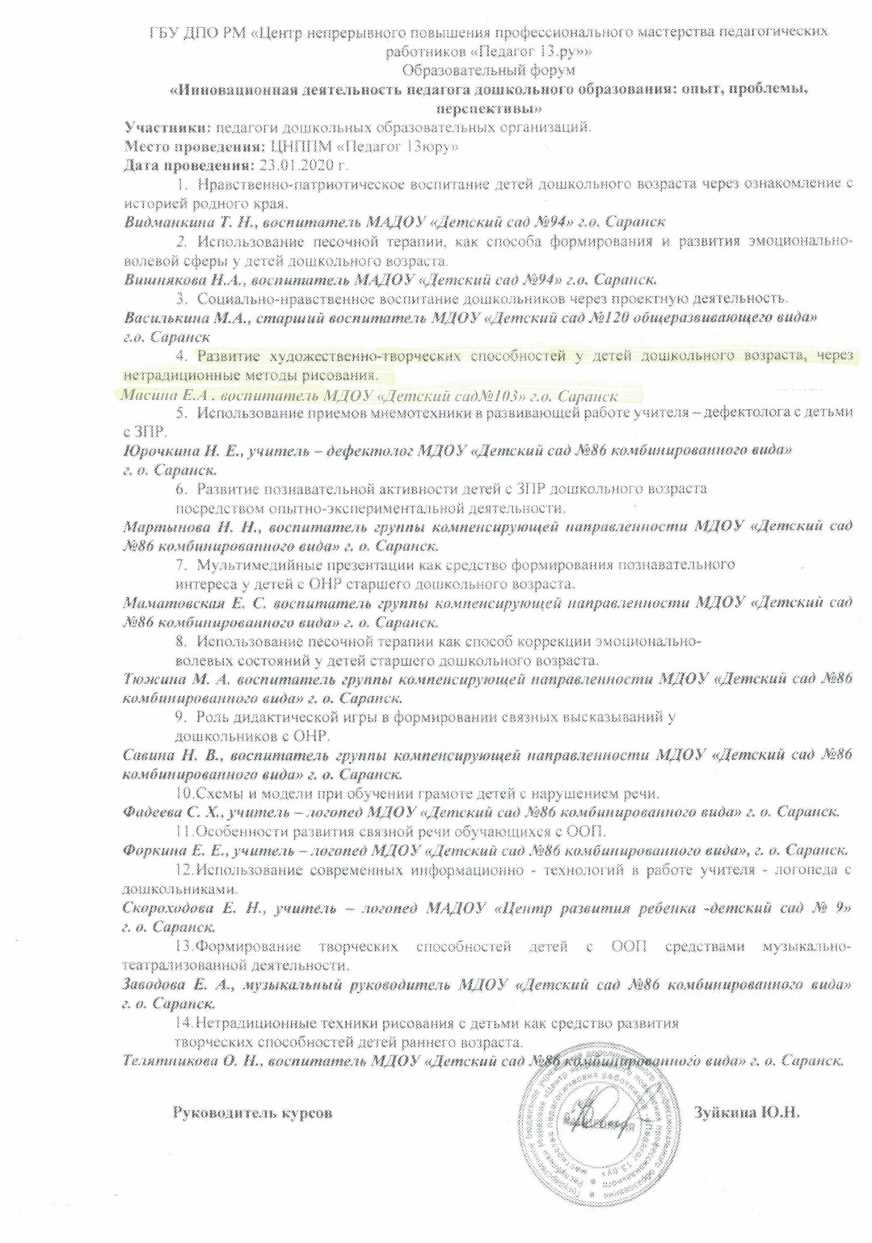 Проведение открытых занятий, мастер-классов, мероприятий
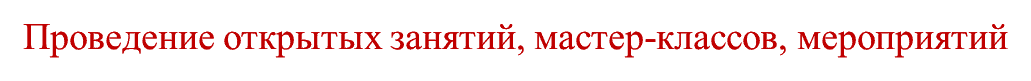 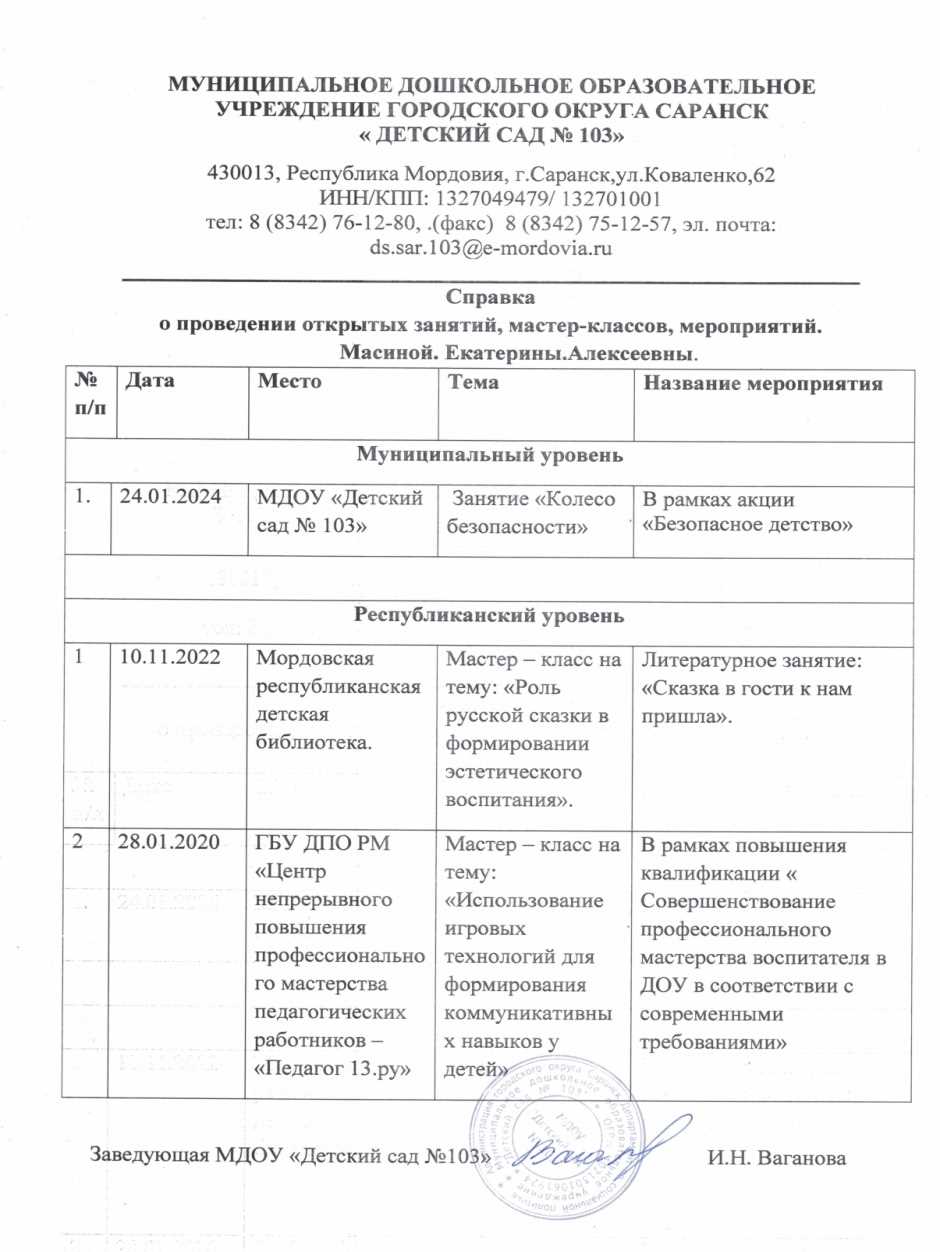 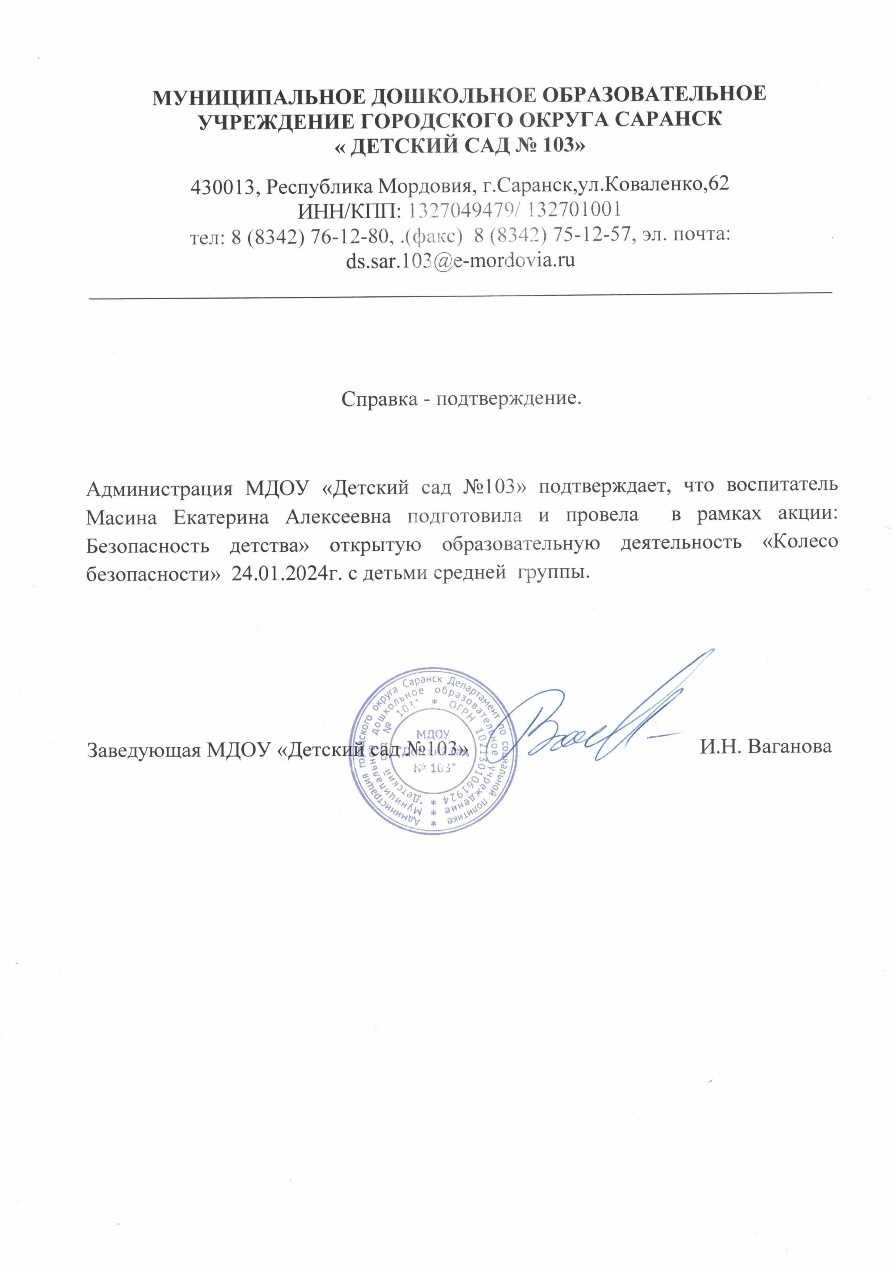 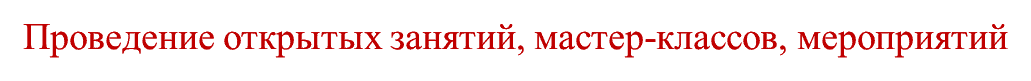 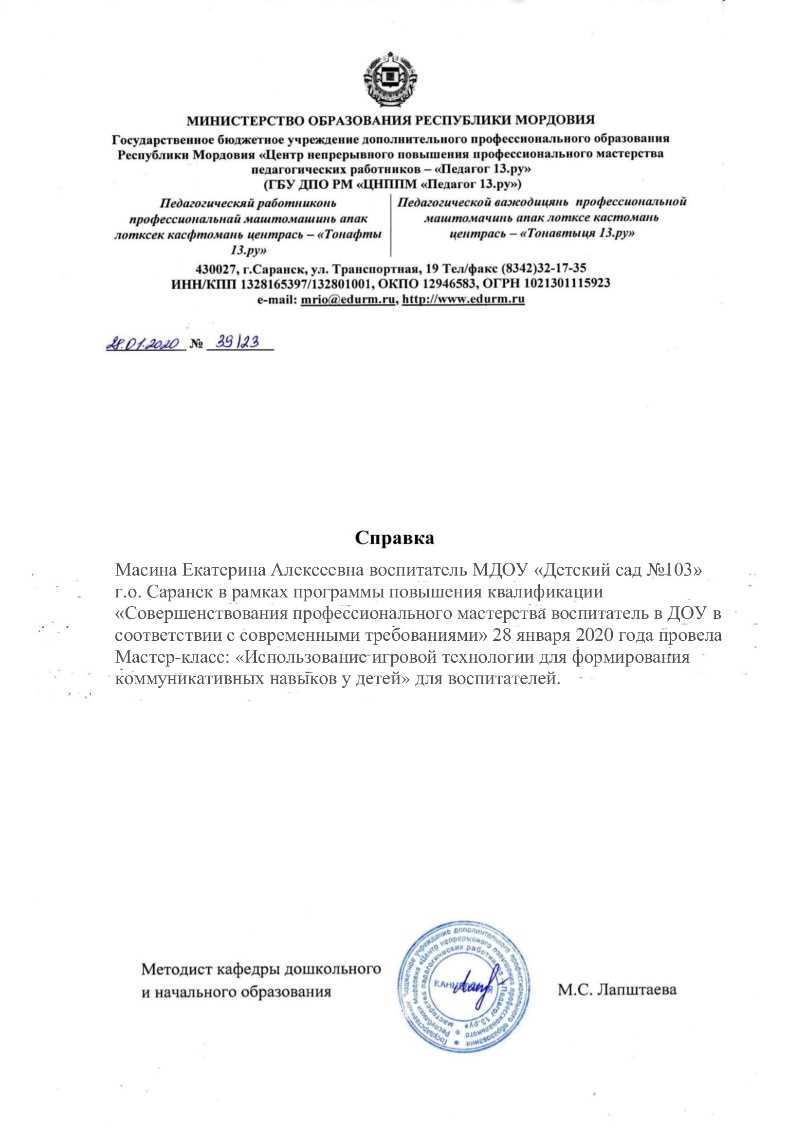 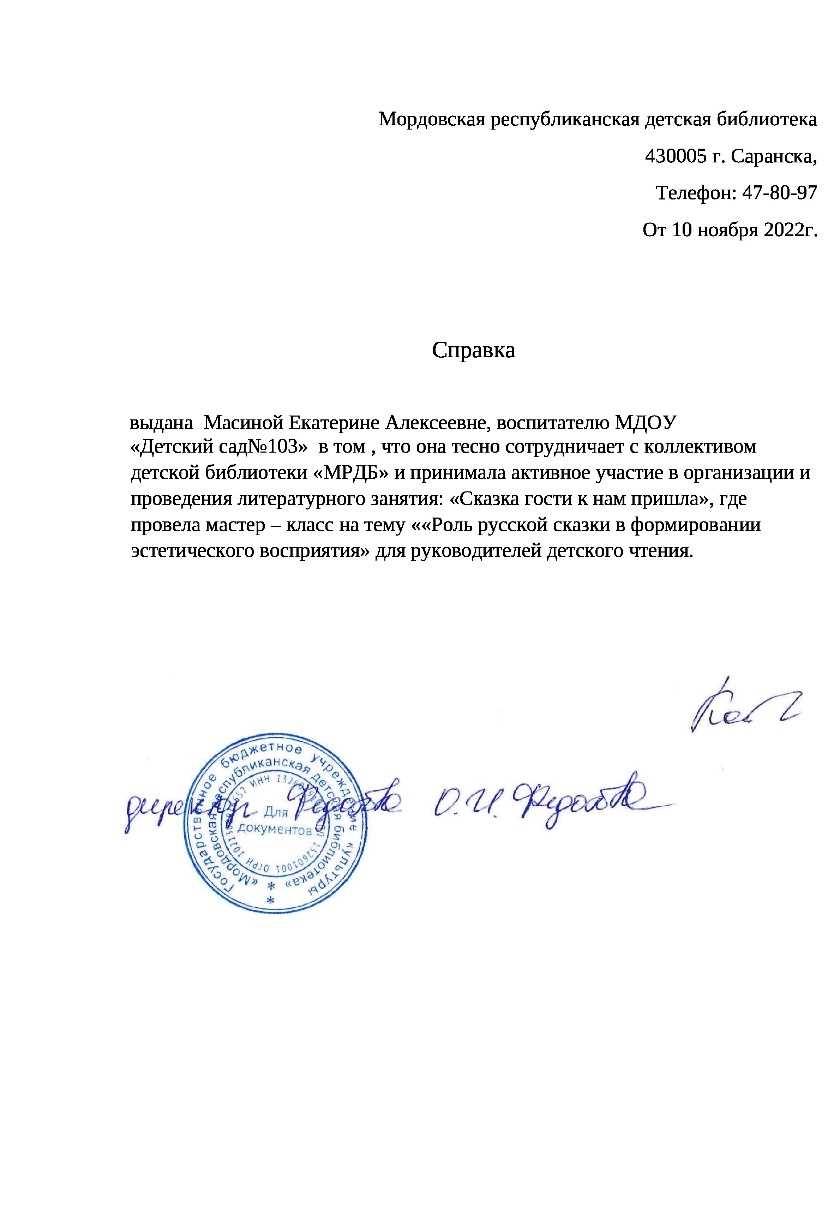 Экспертная деятельность
Экспертная деятельность
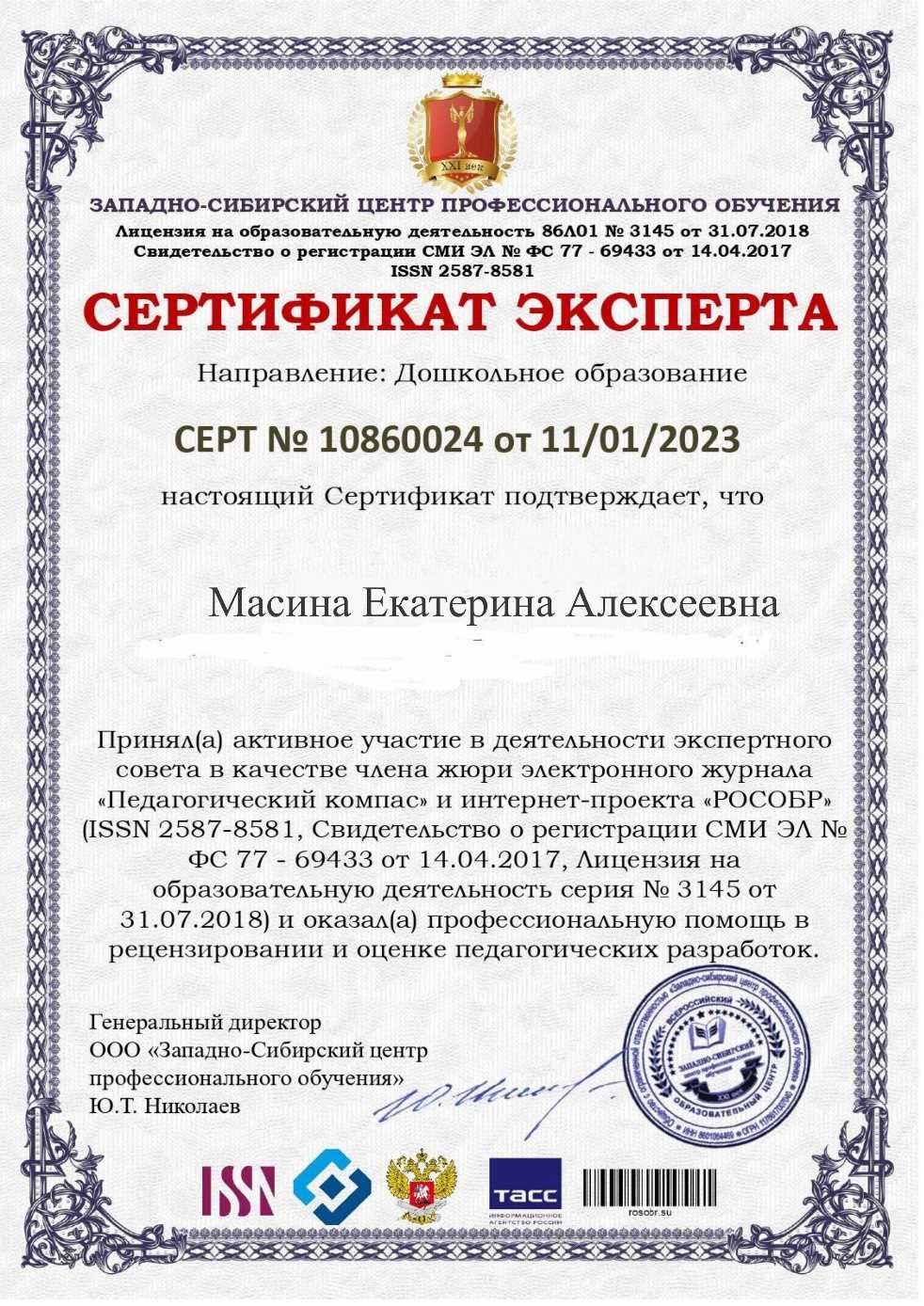 9. Общественно-педагогическая активность педагога: участие в комиссиях, педагогических сообществах, в жюри конкурсов
Общественно-педагогическая активность педагога: участие в комиссиях,  
педагогических сообществах, в жюри конкурсов
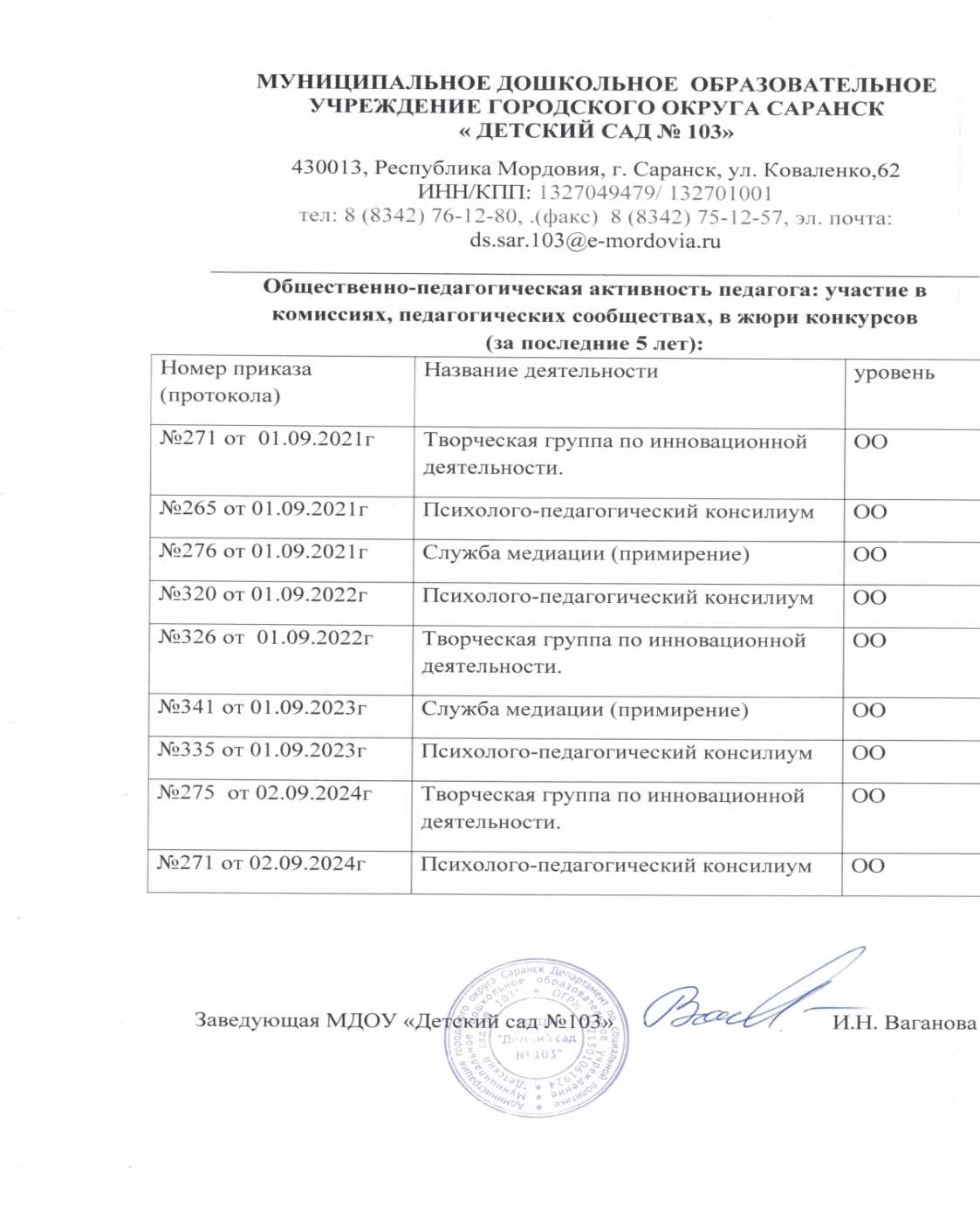 Позитивные результаты работы с воспитанниками
-наличие системы воспитательной работы; 
-наличие качественной, эстетически оформленной текущей документации; 
-организация индивидуального подхода; 
-снижение простудной заболеваемости воспитанников; 
-отлаженная система взаимодействия с родителями ;
 -отсутствие жалоб и обращений родителей на неправомерные действия; 
-реализация здоровье сберегающих технологий в воспитательном процессе; 
-духовно-нравственное воспитание и народные традиции
Позитивные результаты работы с воспитанниками
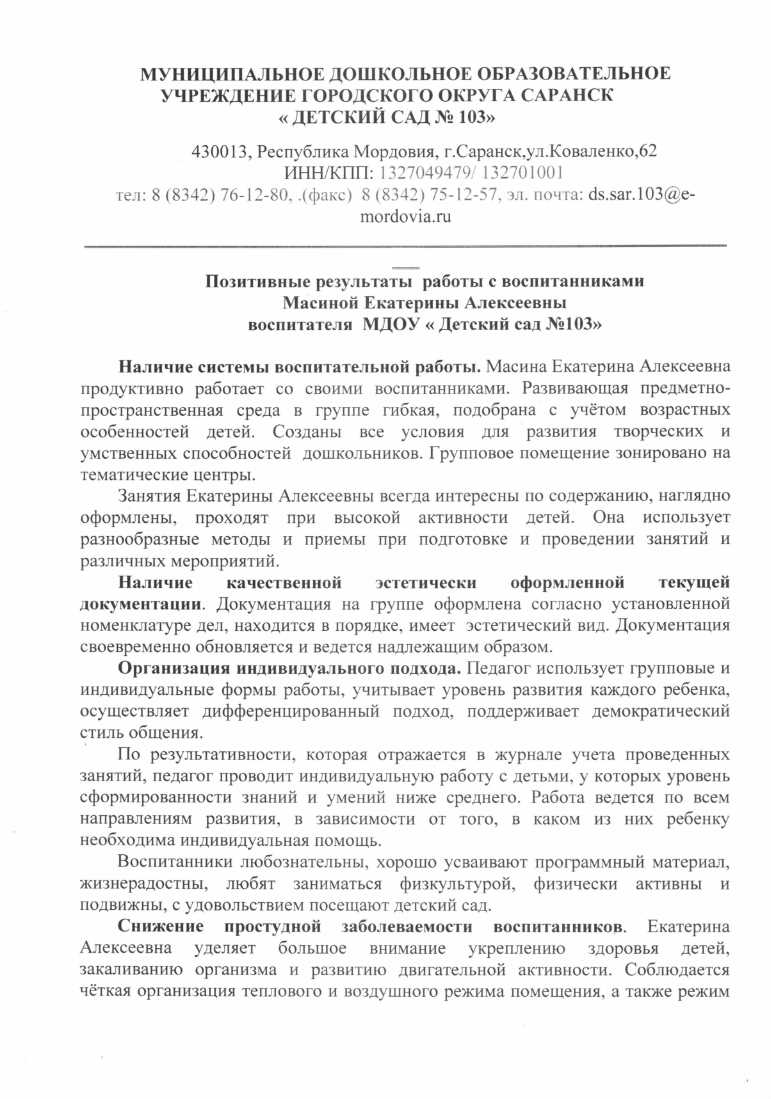 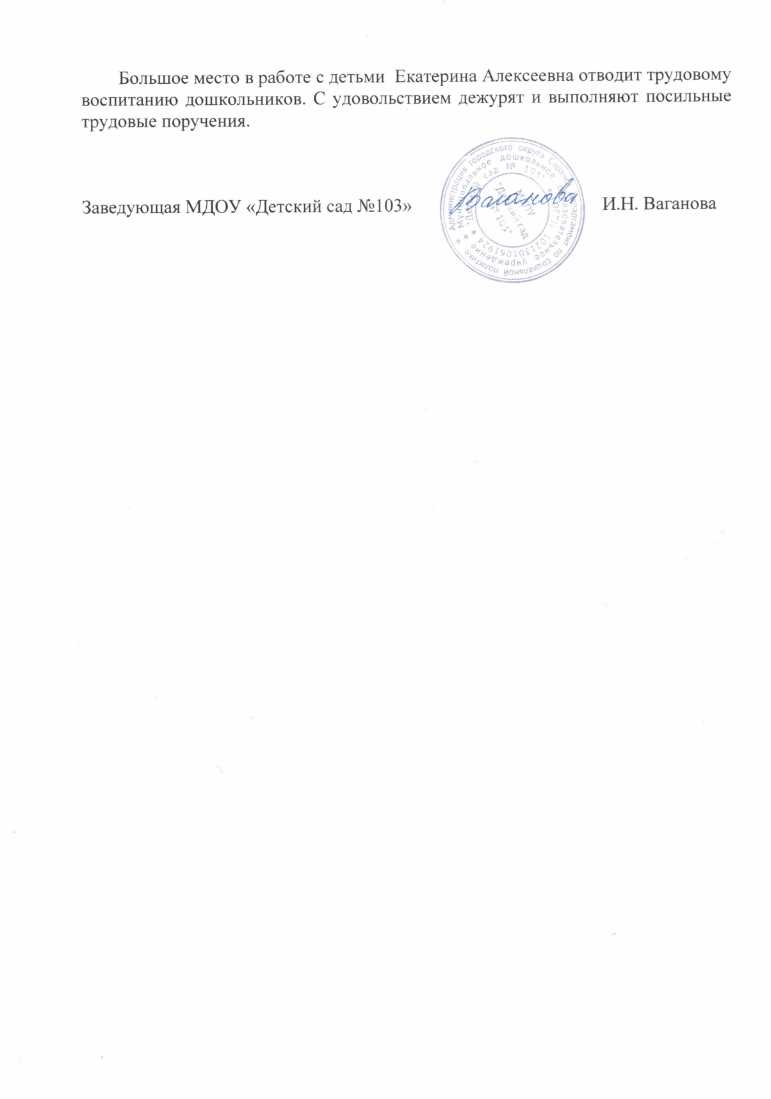 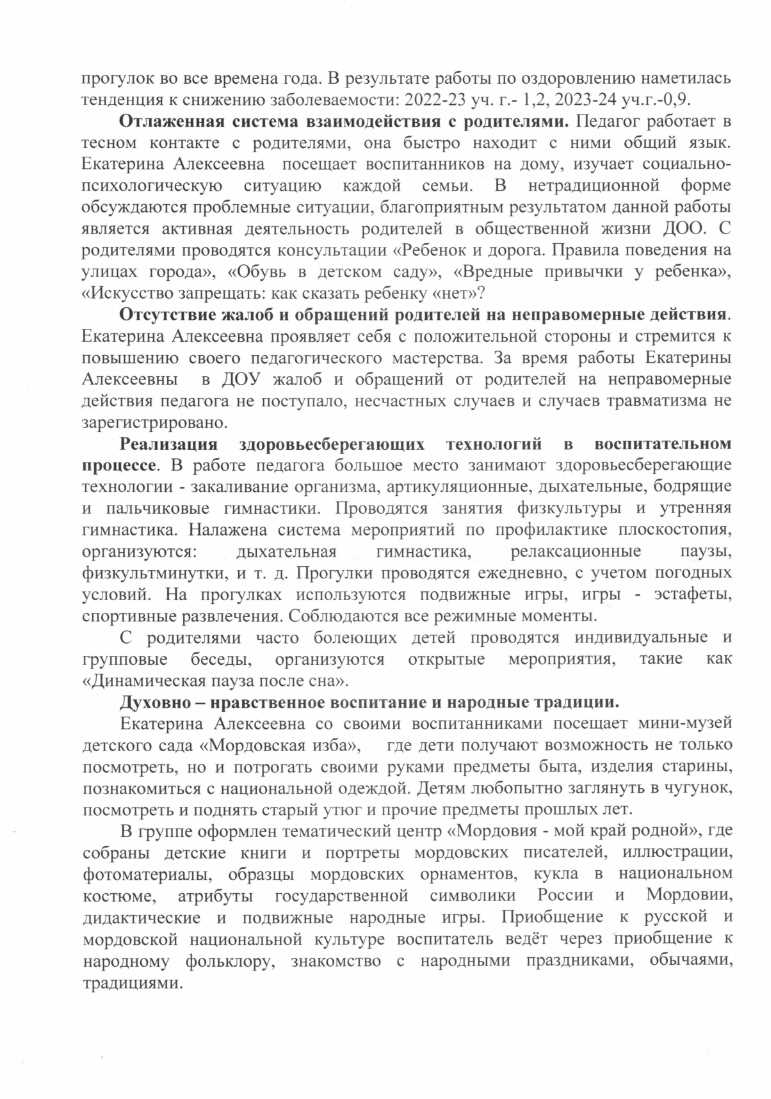 Качество взаимодействия с родителями
-систематическое проведение родительских собраний; 
-проведение круглых столов, консультаций в нетрадиционной форме (педагогическое просвещение родителей);
-проведение экскурсий ,образовательных  путешествий с детьми; проведение совместных конкурсов, выставок; 
-организация родителей на субботниках, благоустройстве участков, создании развивающей среды группы
Качество взаимодействия с родителями
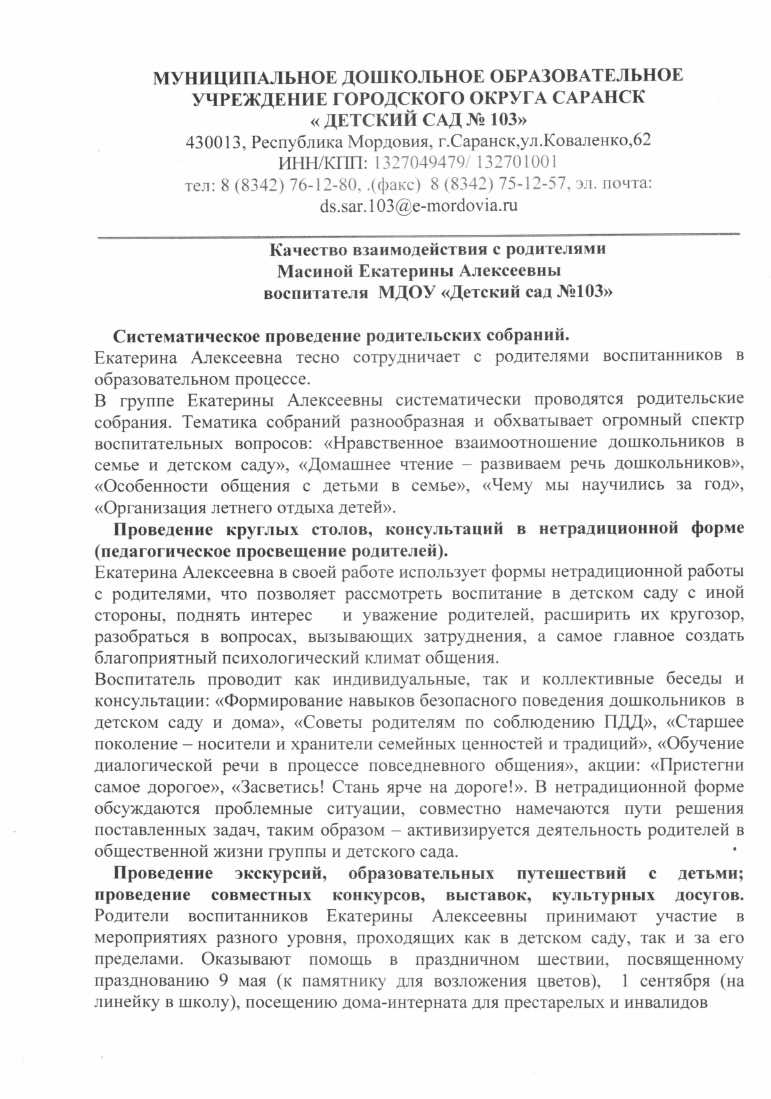 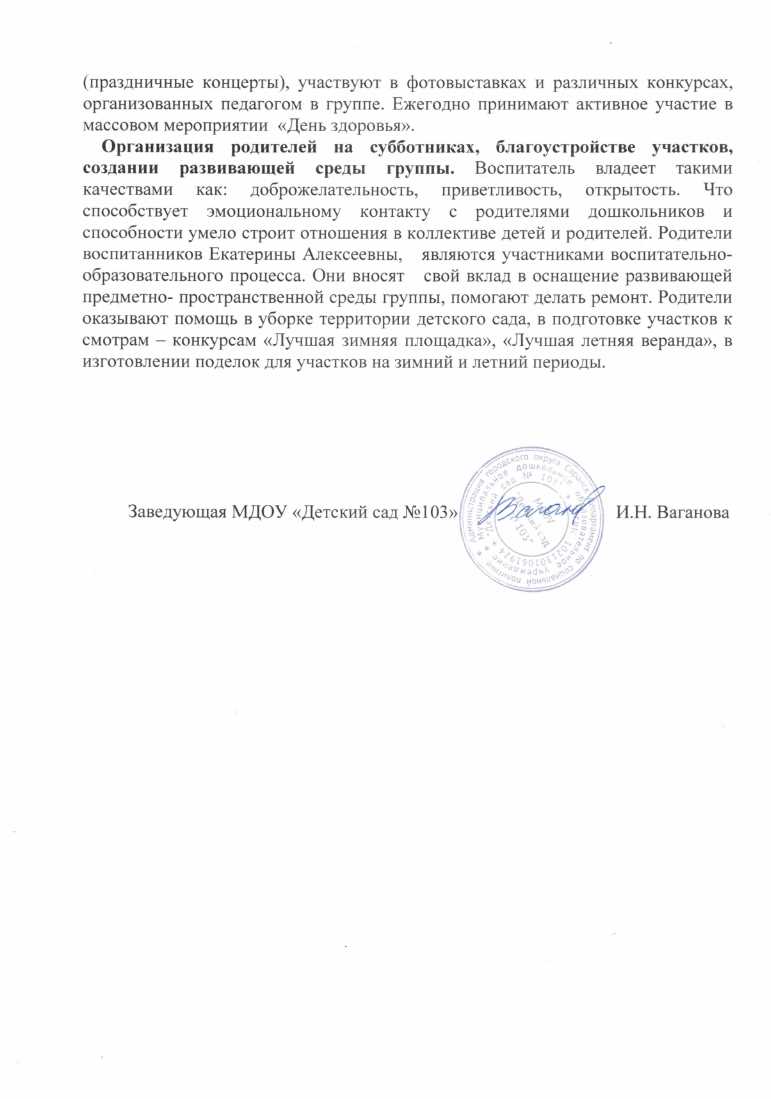 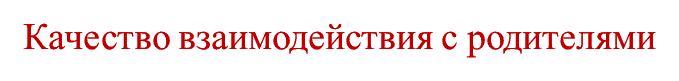 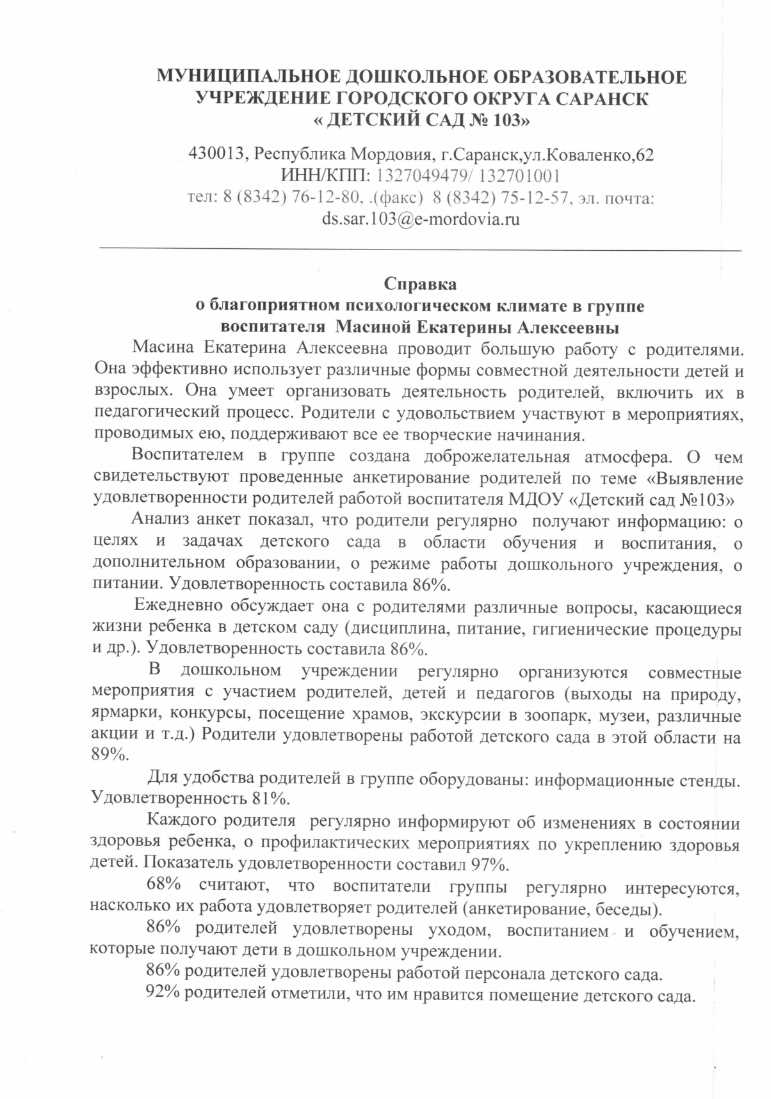 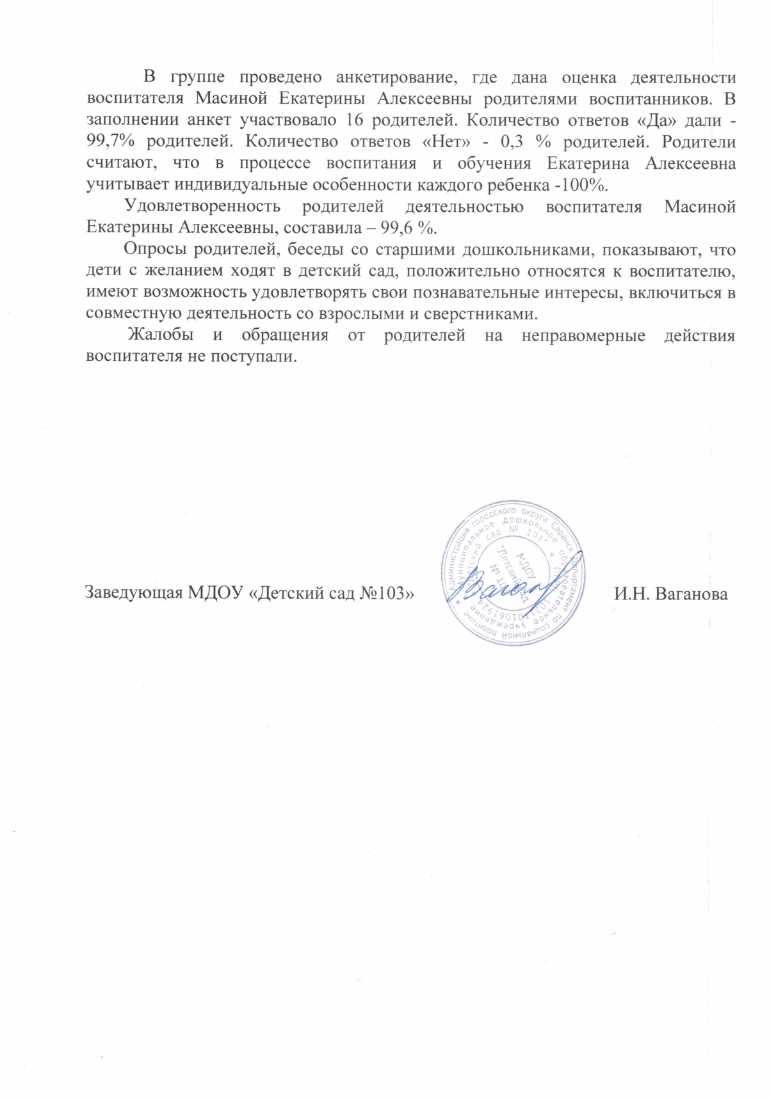 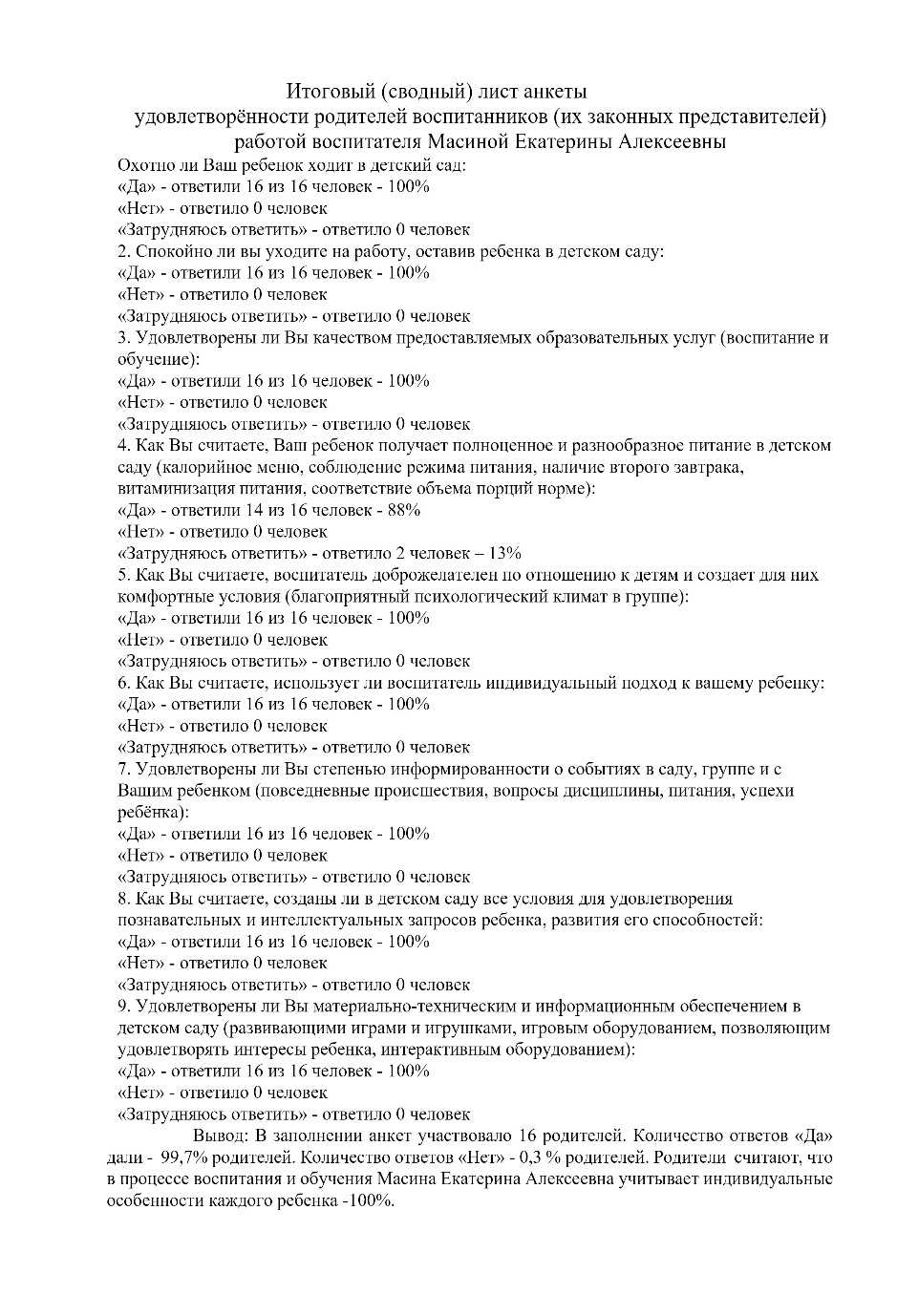 Участие педагога в профессиональных конкурсах
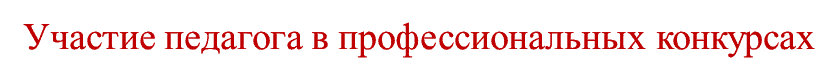 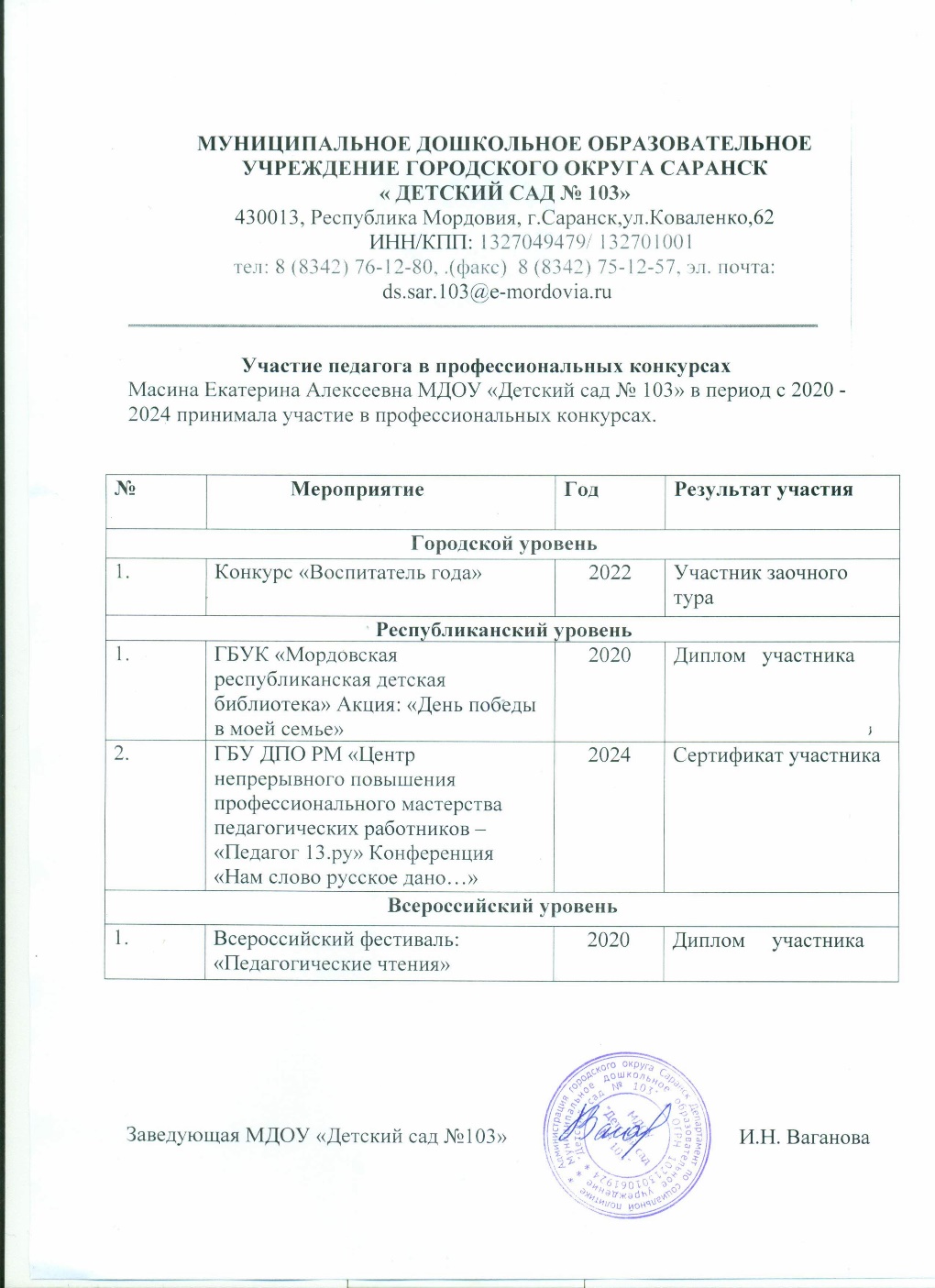 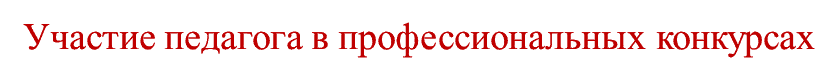 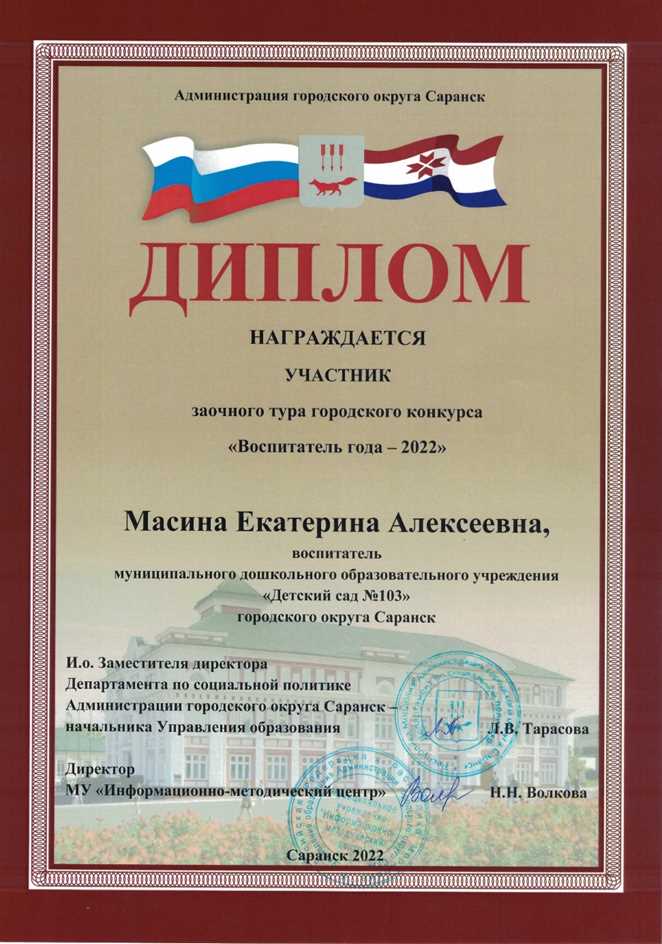 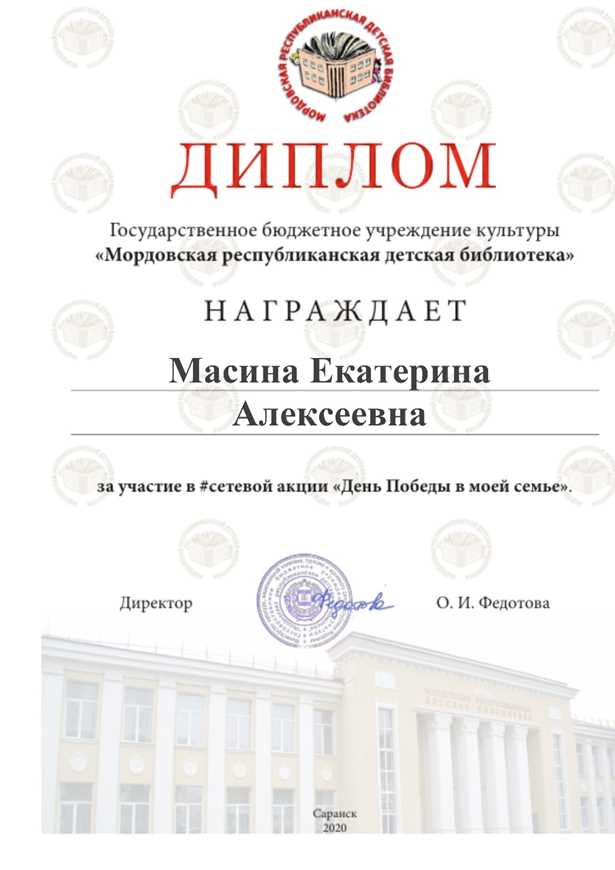 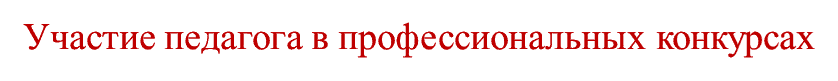 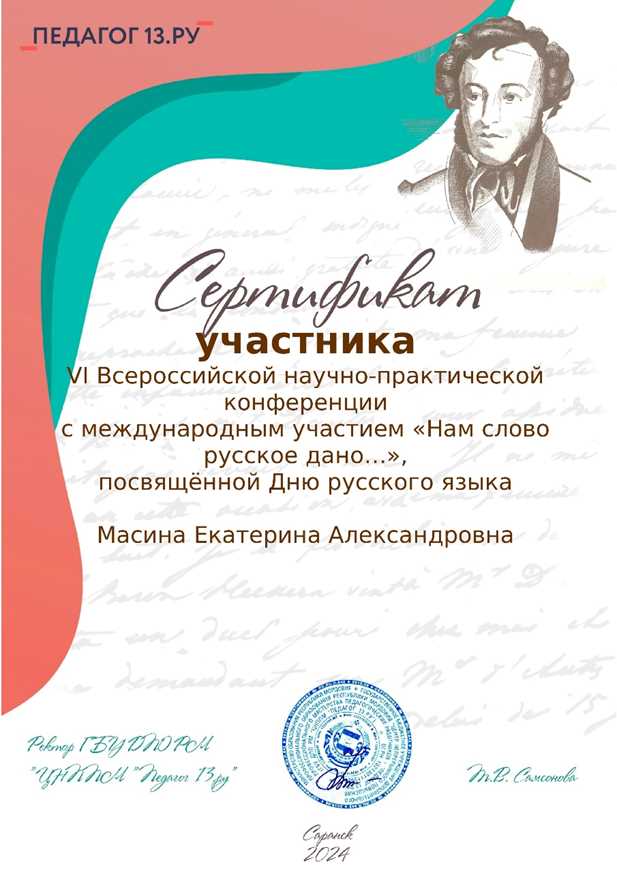 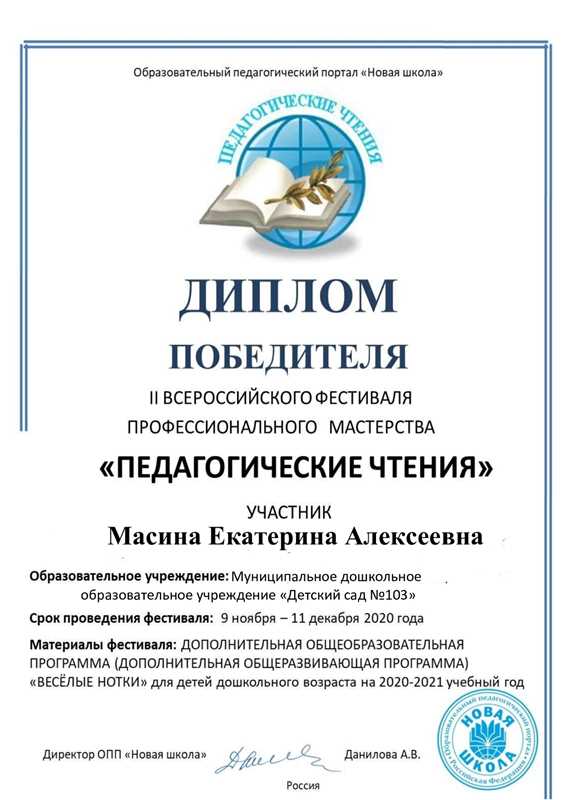 НАГРАДЫ И ПООЩРЕНИЯ
НАГРАДЫ И ПООЩРЕНИЯ
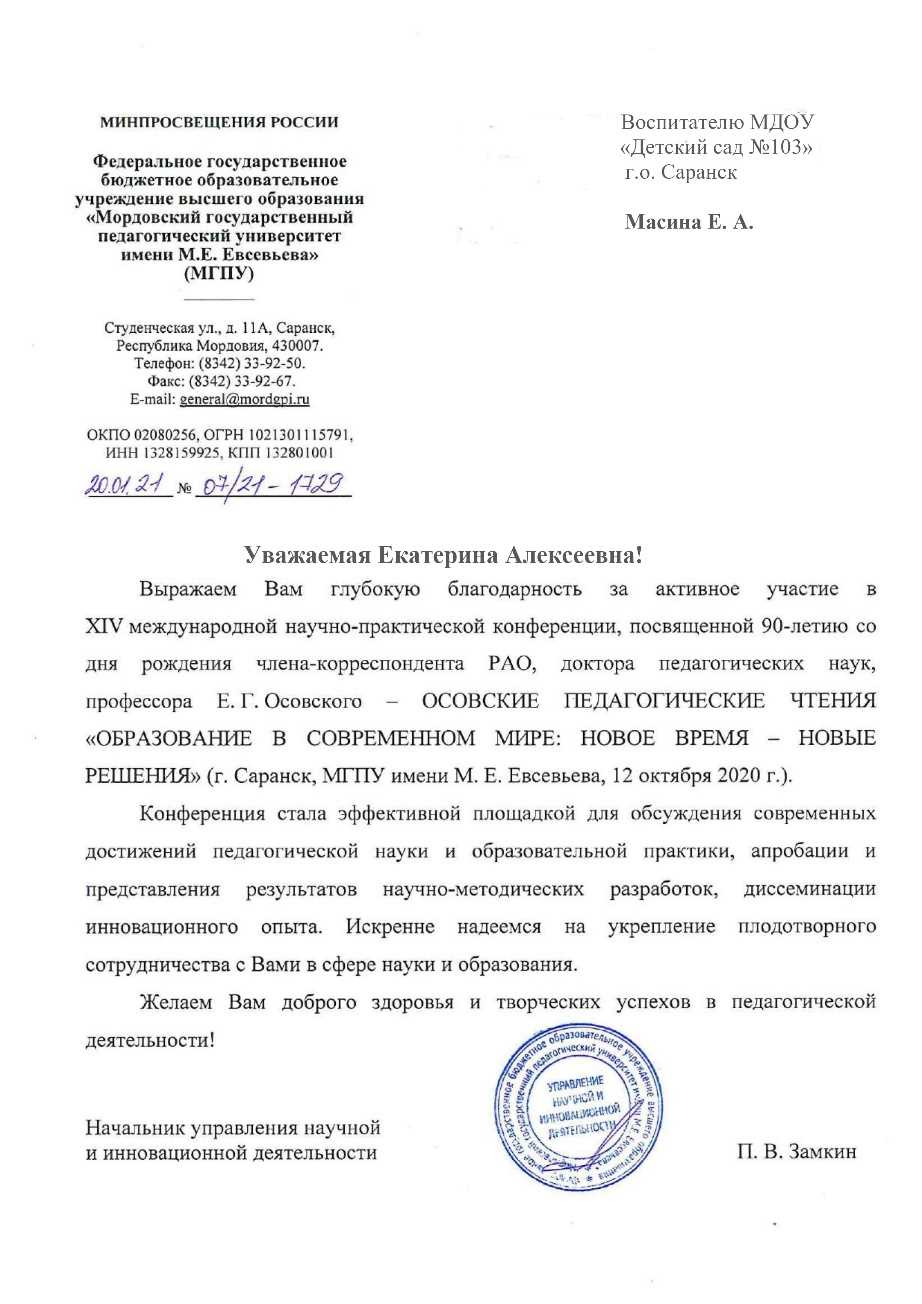 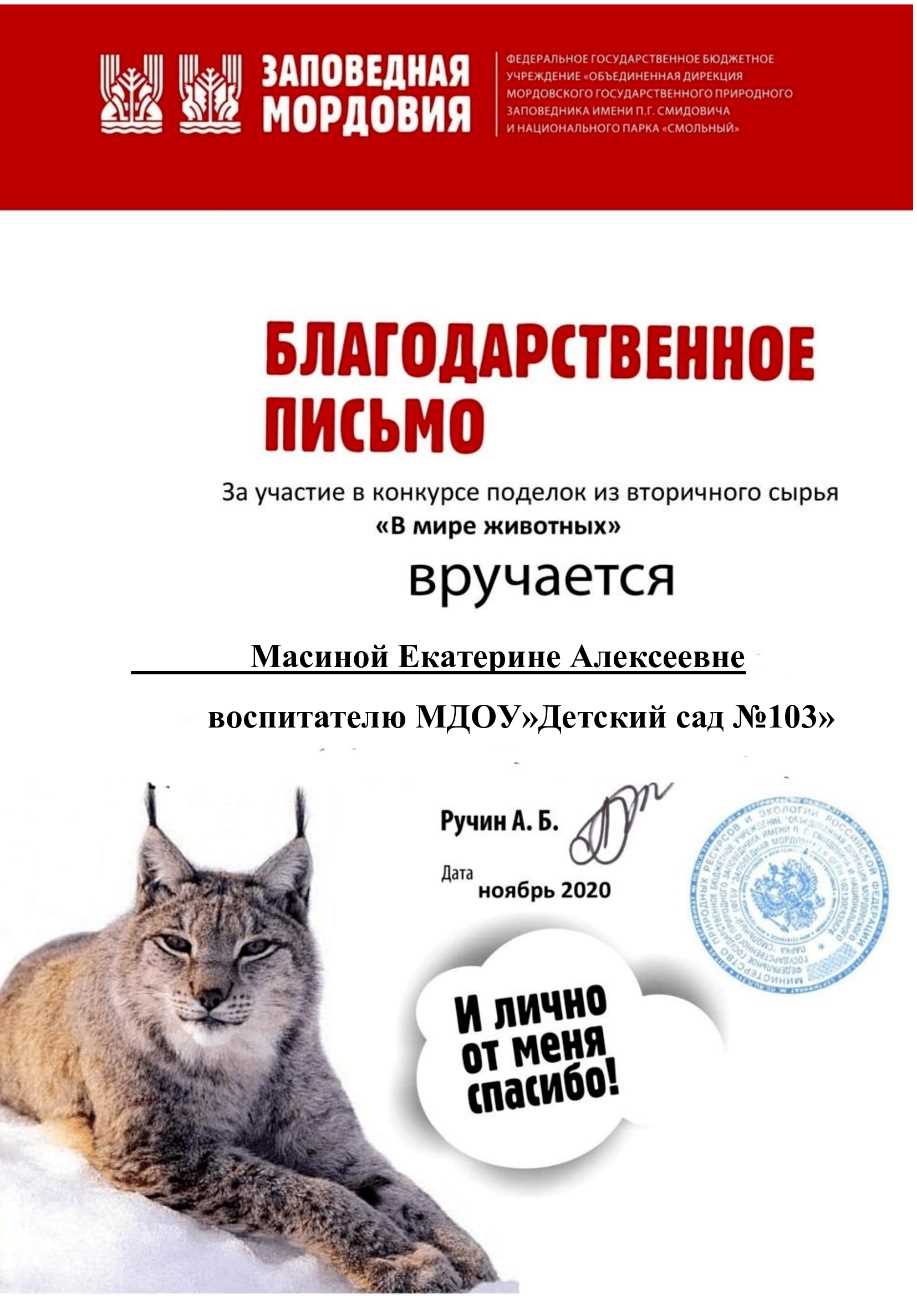 НАГРАДЫ И ПООЩРЕНИЯ
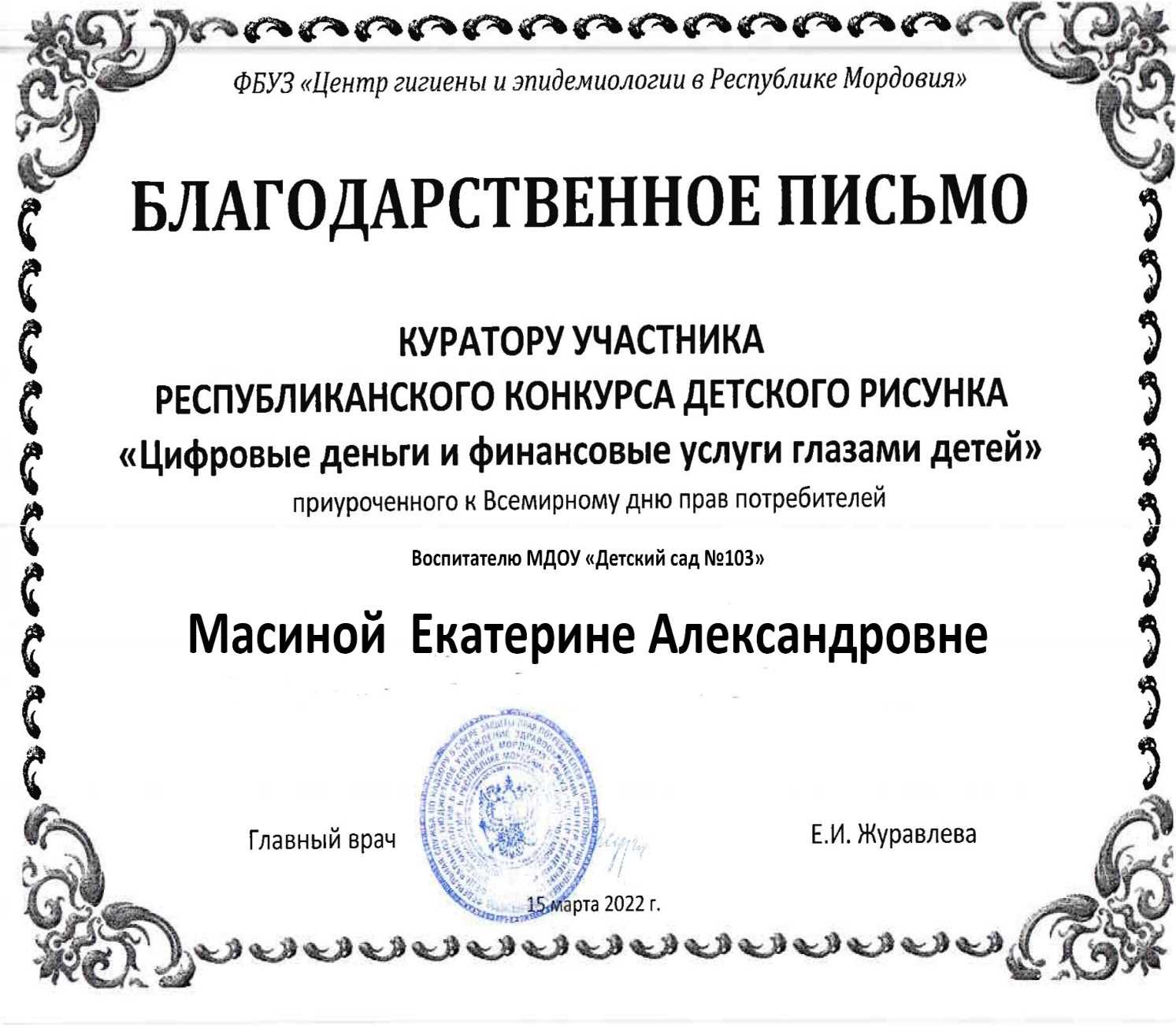 Спасибо за внимание!